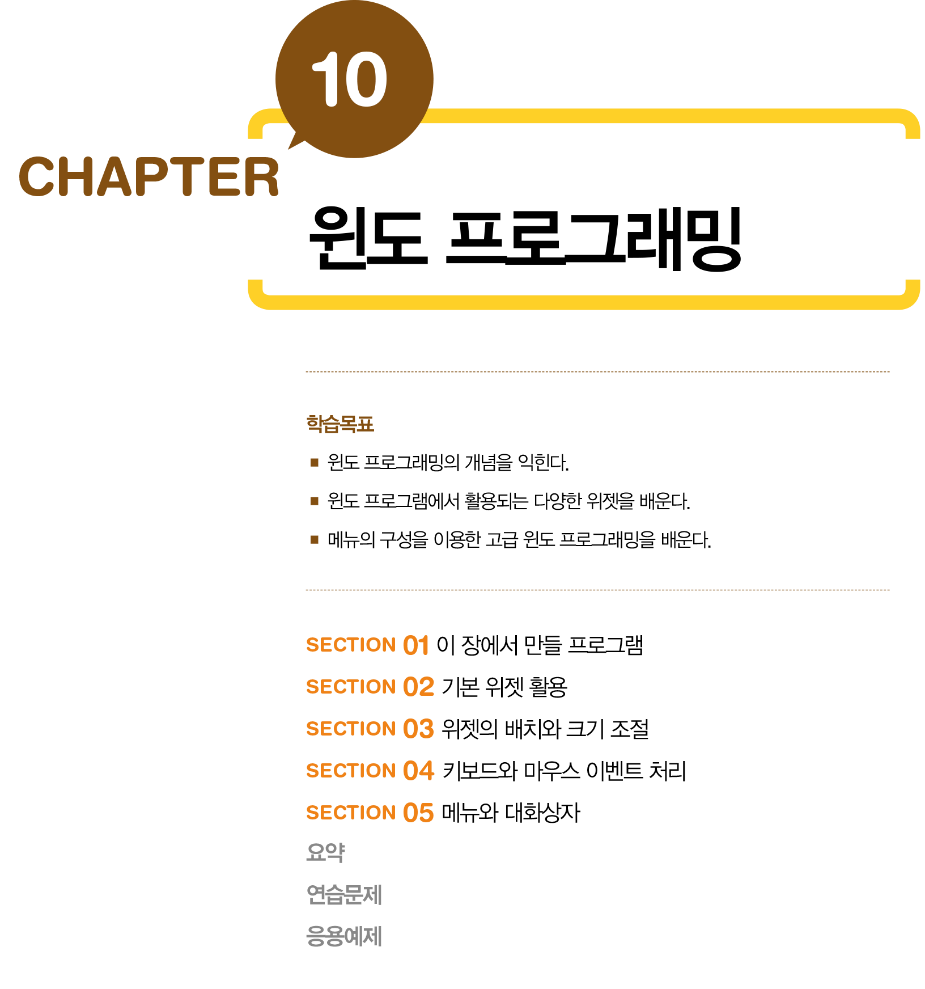 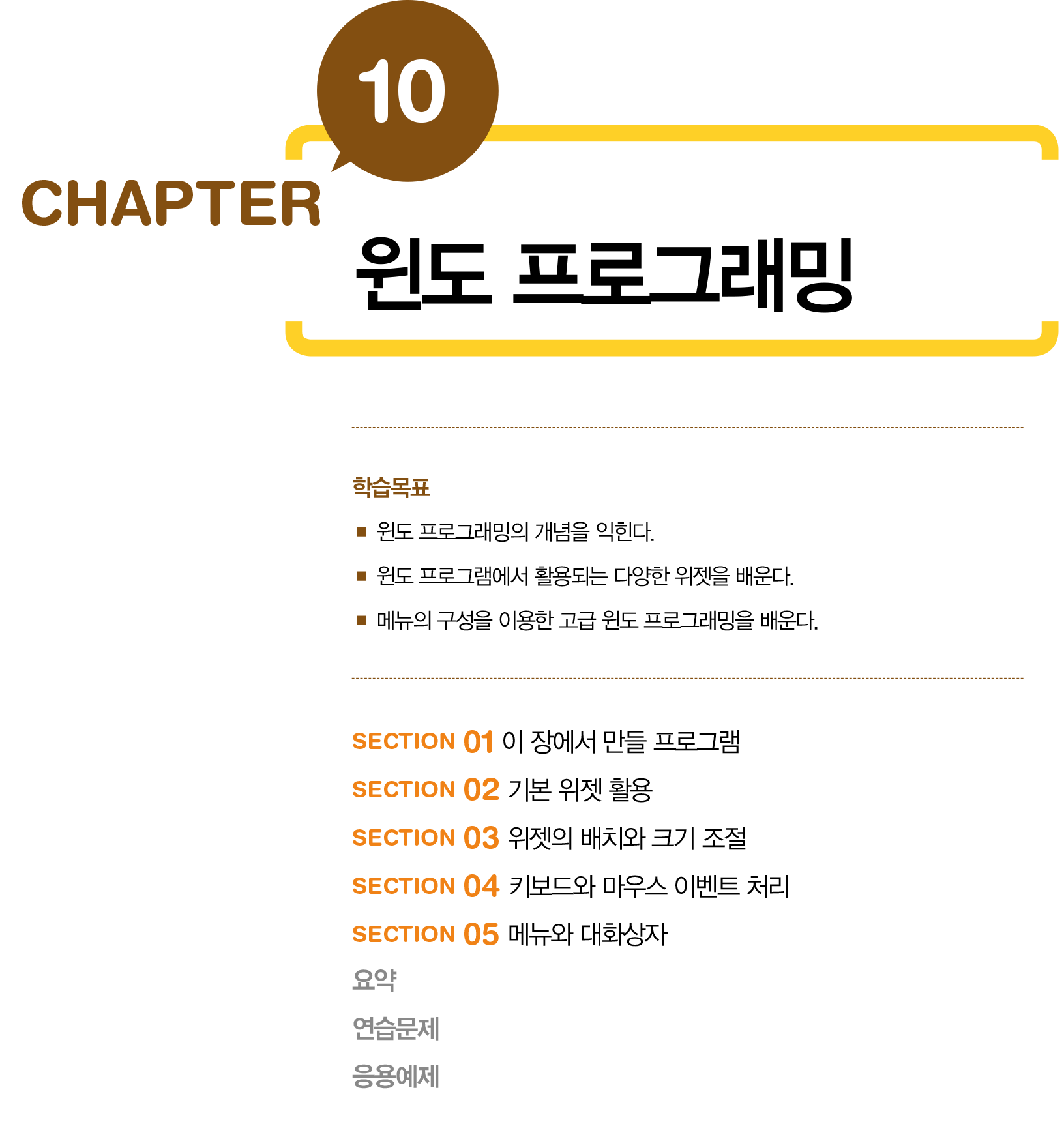 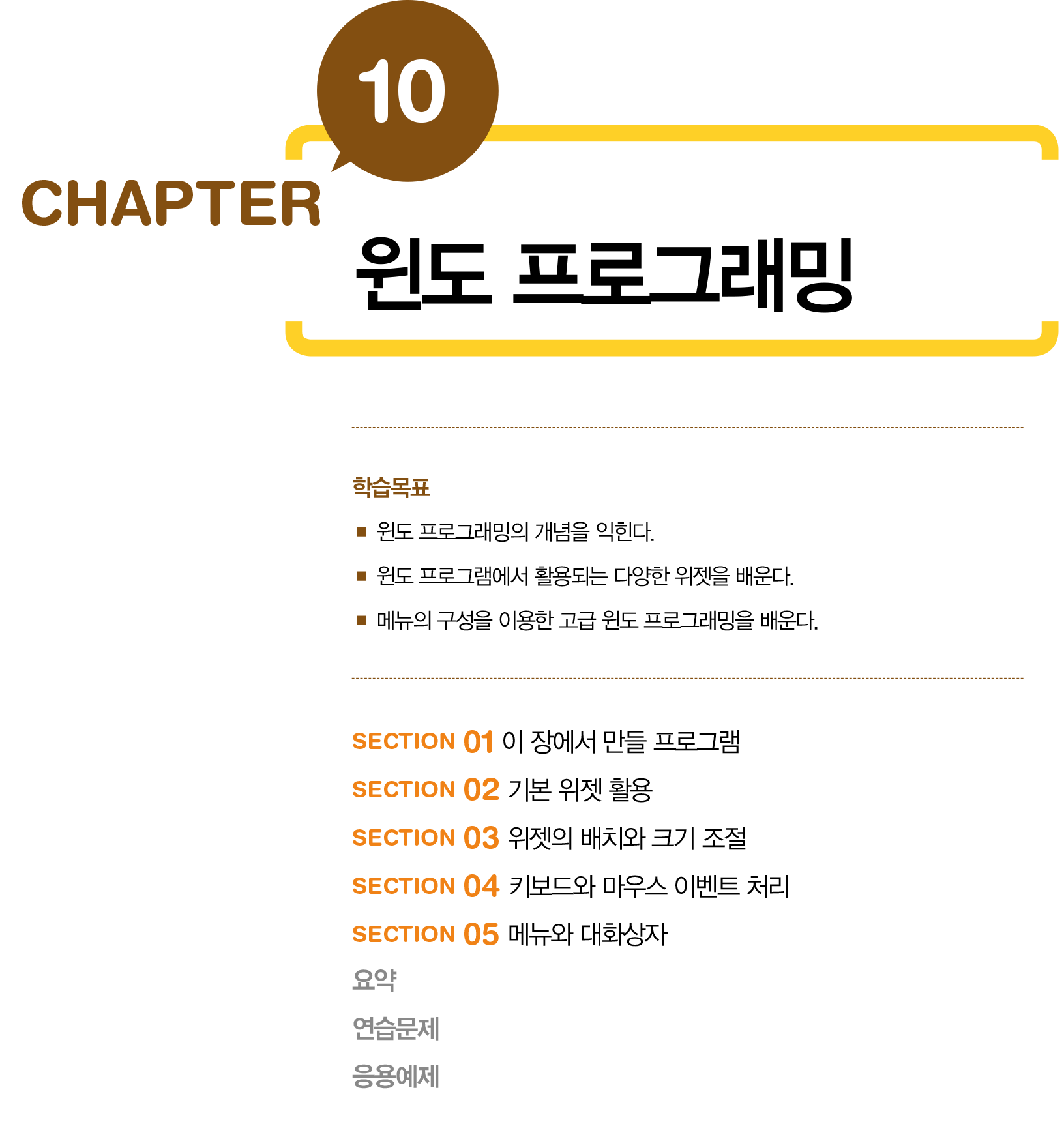 Section 01 이 장에서 만들 프로그램
[프로그램 1] 사진 앨범
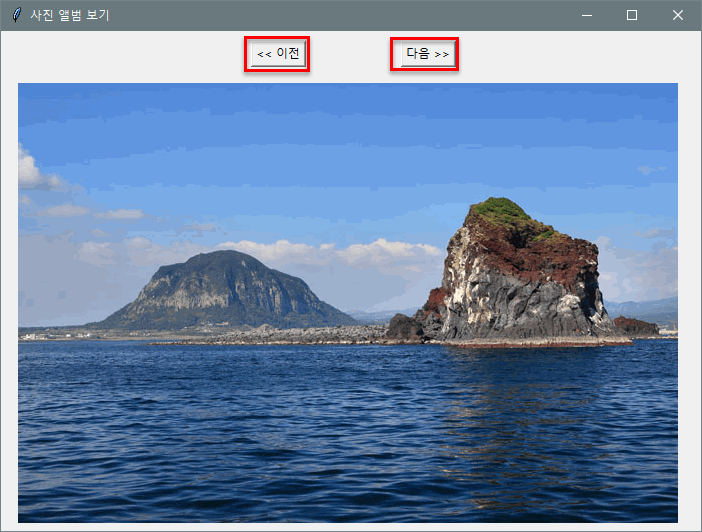 Section 01 이 장에서 만들 프로그램
[프로그램 2] 명화 감상
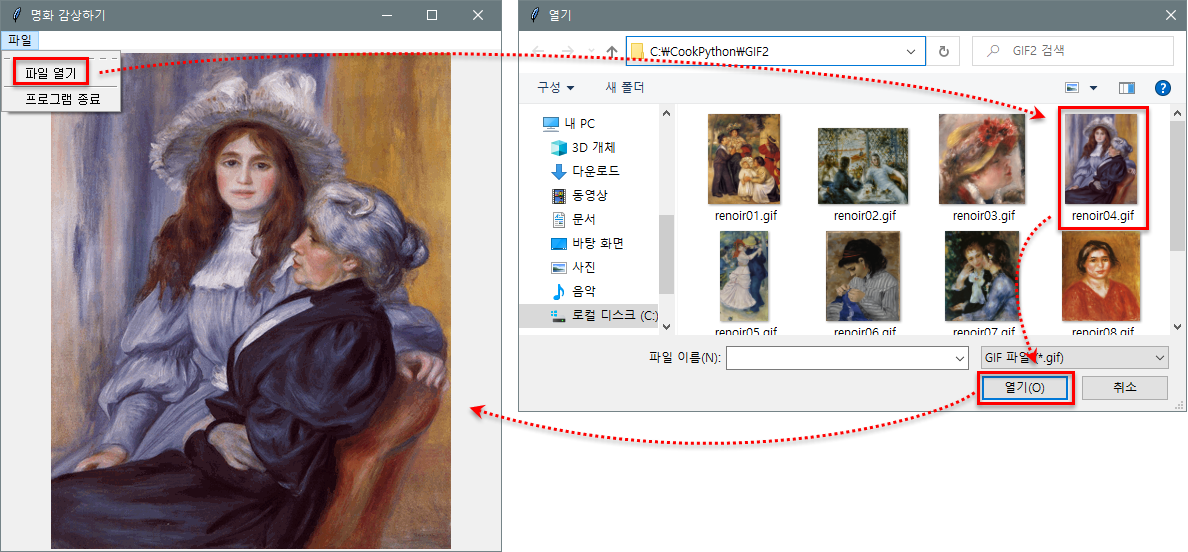 Section 02 기본 위젯 활용
기본 윈도창의 구성
위젯(Widget) : 윈도창에 나올 수 있는 문자, 버튼, 체크박스, 라디오버튼 등을 의미







Tip • tkinter 는 TK Interface의 약어. Tk는 Tcl/Tk라는 전통적인 GUI 인터페이스 윈도, 리눅스,
       맥 등에서 모두 동일한 코드로 사용 가능
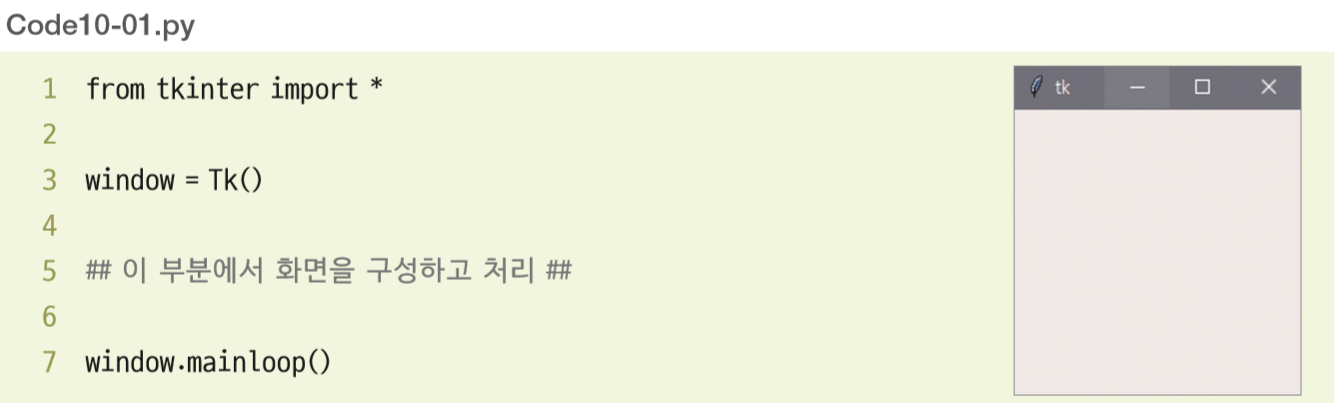 Section 02 기본 위젯 활용
윈도창 조절
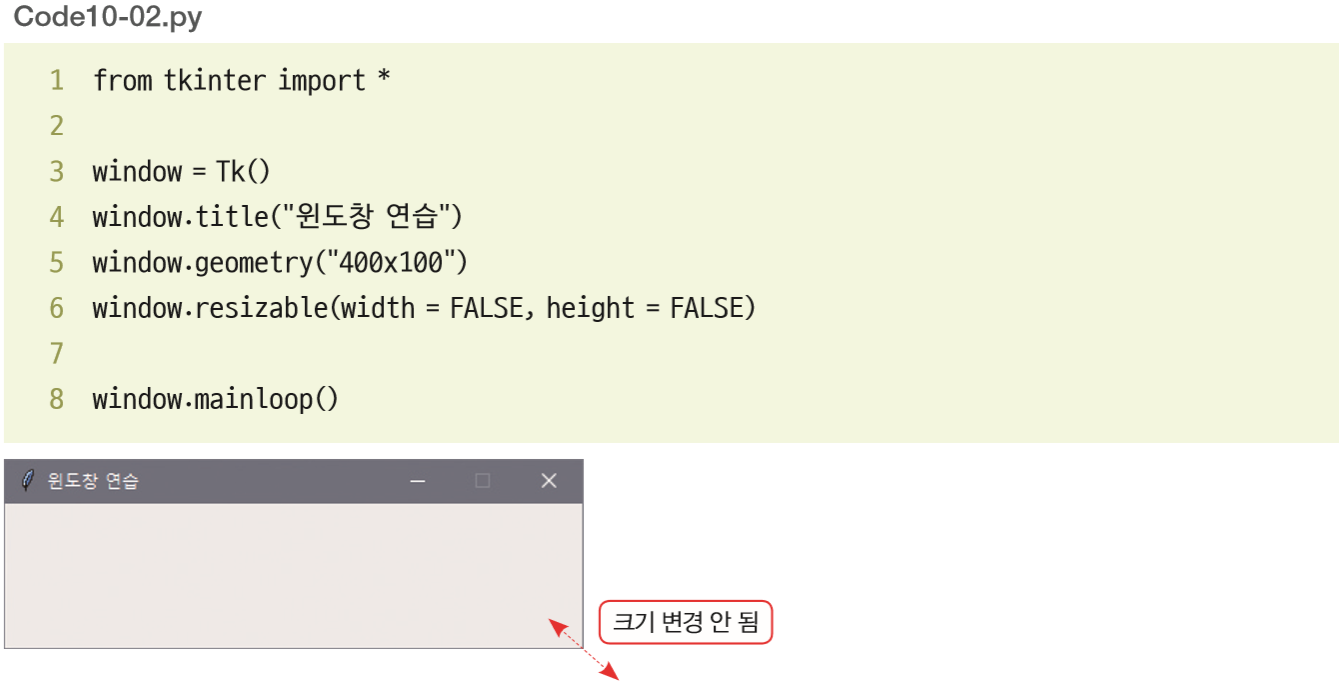 4행 : 윈도창에 제목 표시
5행 : 윈도창의 초기 크기를 400×100으로 지정
6행 : 가로와 세로의 크기가 변경되지 않도록 지정
Section 02 기본 위젯 활용
레이블
레이블(Label) : 문자를 표현할 수 있는 위젯
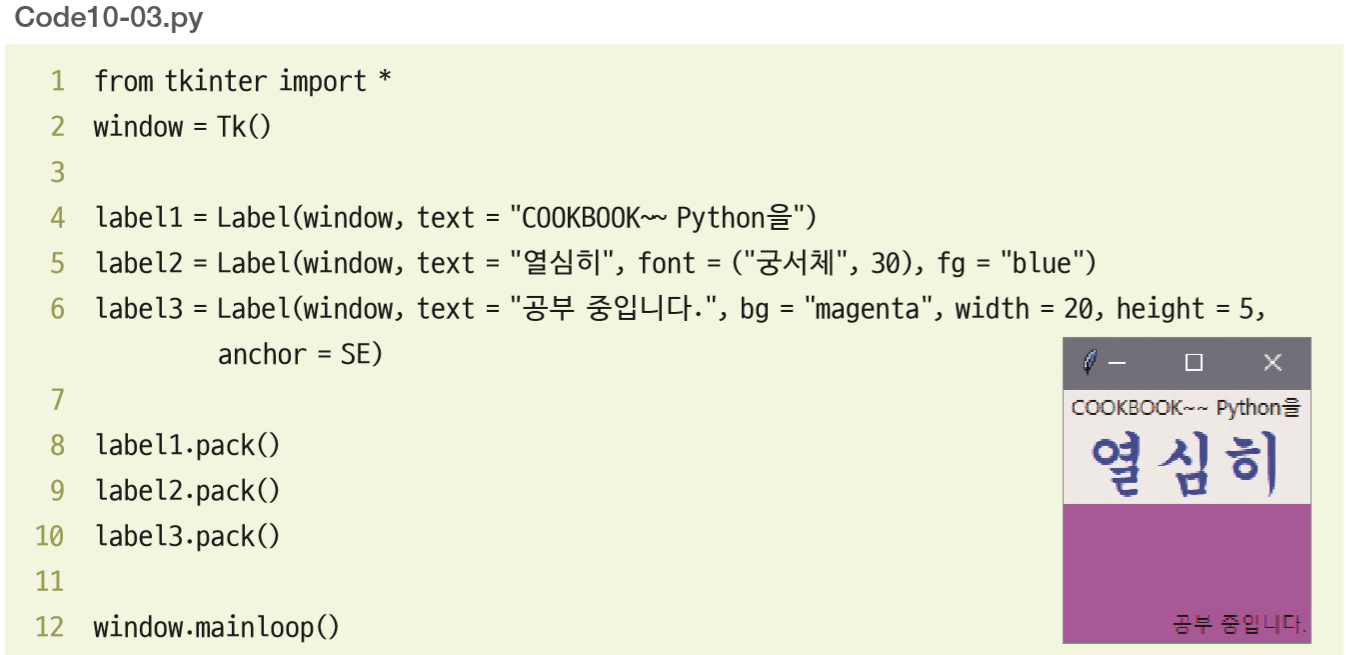 4행 : Label() 함수가 레이블을 만들어 줌
8행 : pack() 함수로 해당 레이블을 화면에 표시
Font  : 글꼴 과 크기 지정
Fg : foreground의 약어로 글자색을 지정
Bg : background의 약어로 배경색을 지정
width와 height : 위젯의 폭과 높이를 지정
Anchor : 위젯이 어느 위치에 자리 잡을지 결정
Section 02 기본 위젯 활용
레이블에 글자 대신 이미지 넣기
PhotoImage()는 GIF 파일만 지원, JPEG나 BMP 등은 지원하지 않음
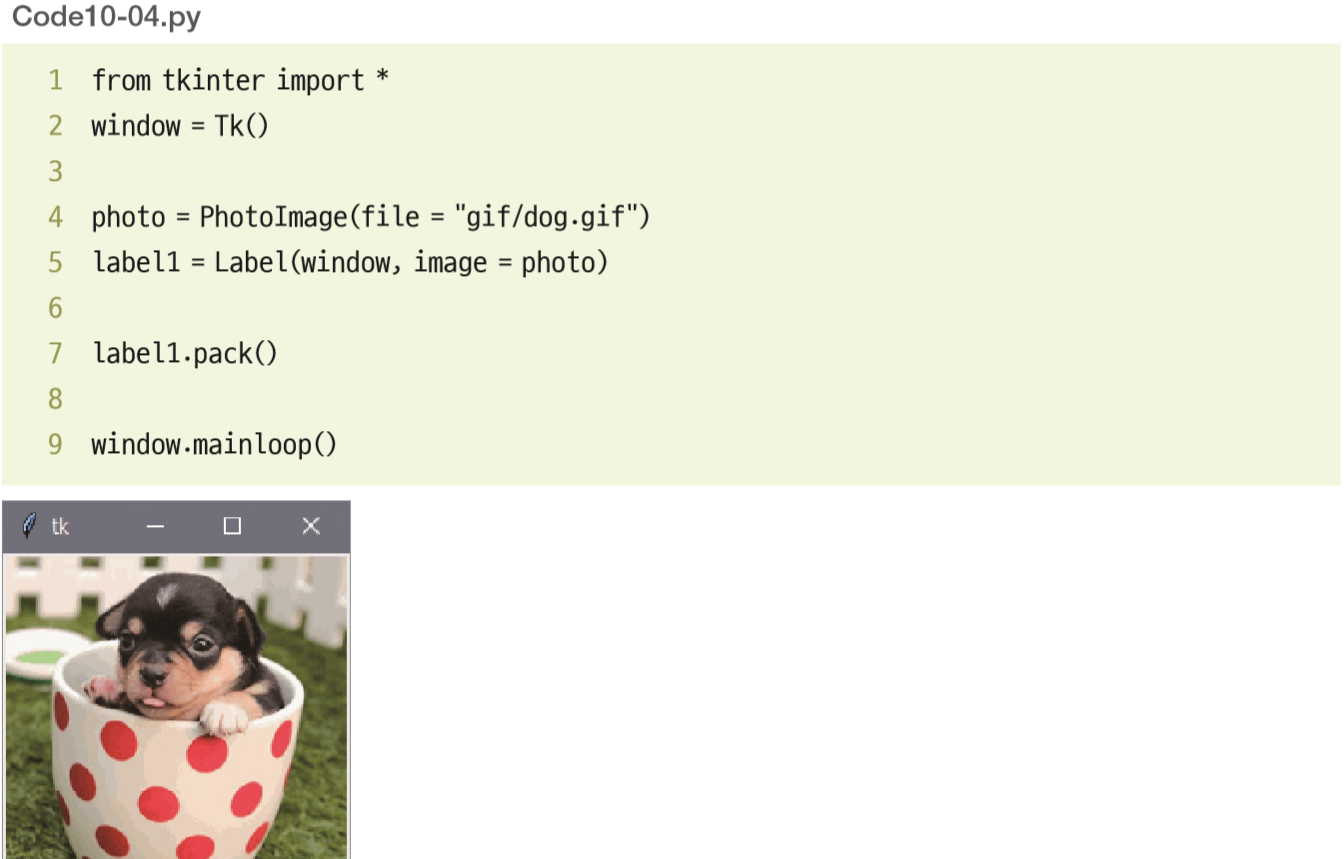 4행 : PhotoImage()에서 이미지 파일을 준비
5행 : Label()의 옵션 image에서 속성을 지정
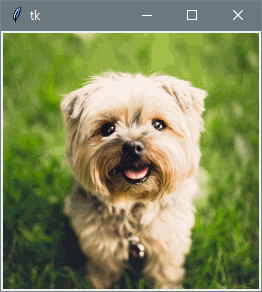 Section 02 기본 위젯 활용
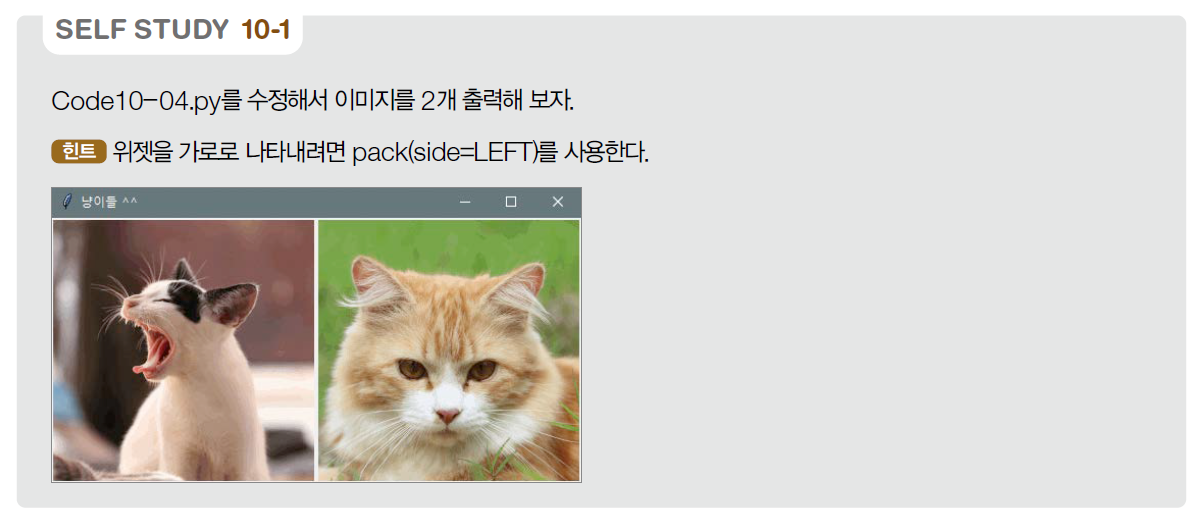 Section 02 기본 위젯 활용
버튼
버튼(Button) : 마우스로 클릭하면 눌리는 효과와 함께 지정한 작업 실행
예: 버튼을 누르면 파이썬 IDLE이 종료되는 코드
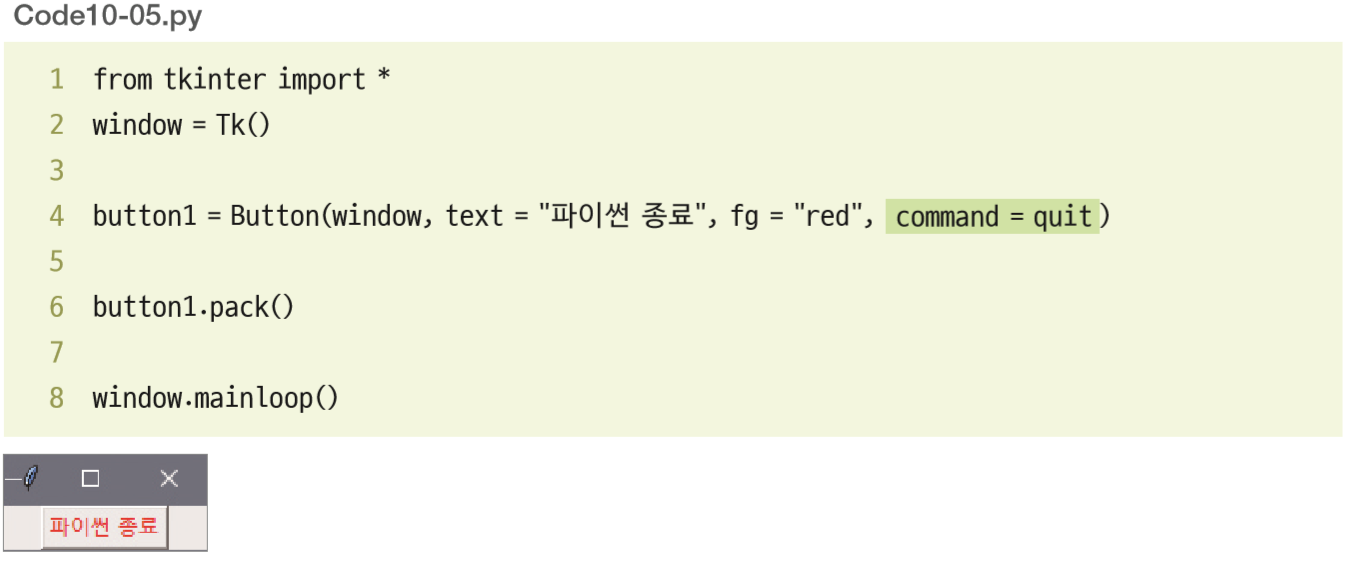 4행 : command 옵션에 quit 명령
Section 02 기본 위젯 활용
예: 이미지 버튼을 누르면 간단한 메시지창이 나오는 코드
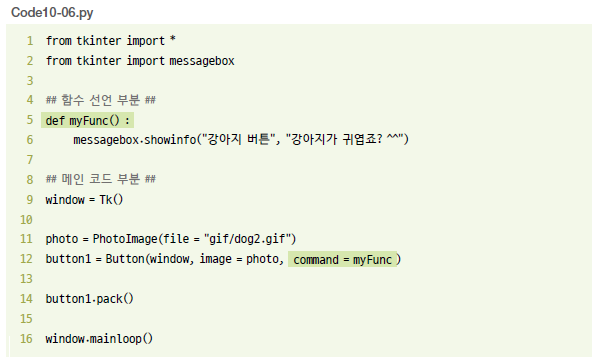 2행 : messagebox 모듈 사용 임포트
5~6행 : myFunc() 함수 정의, 이 함수는messagebox.showinfo(제목, 내용) 형식으로 화면에 메시지 상자 출력
11~12행 : 이미지 준비하고 버튼에 글자 대신 이미지 표현
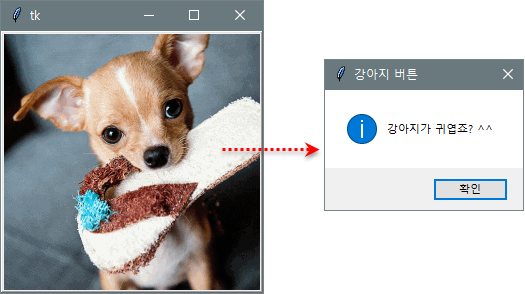 Section 02 기본 위젯 활용
체크버튼
체크버튼(Checkbutton) : 켜고 끄는 데 사용하는 위젯
예 : 체크버튼을 켜거나 끄면 메시지창이 열리게 하는 코드
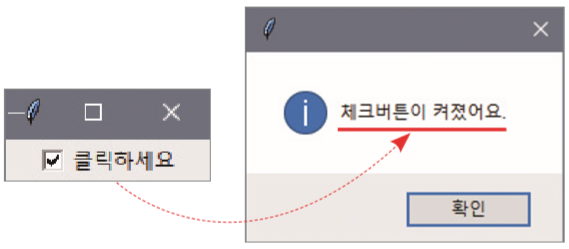 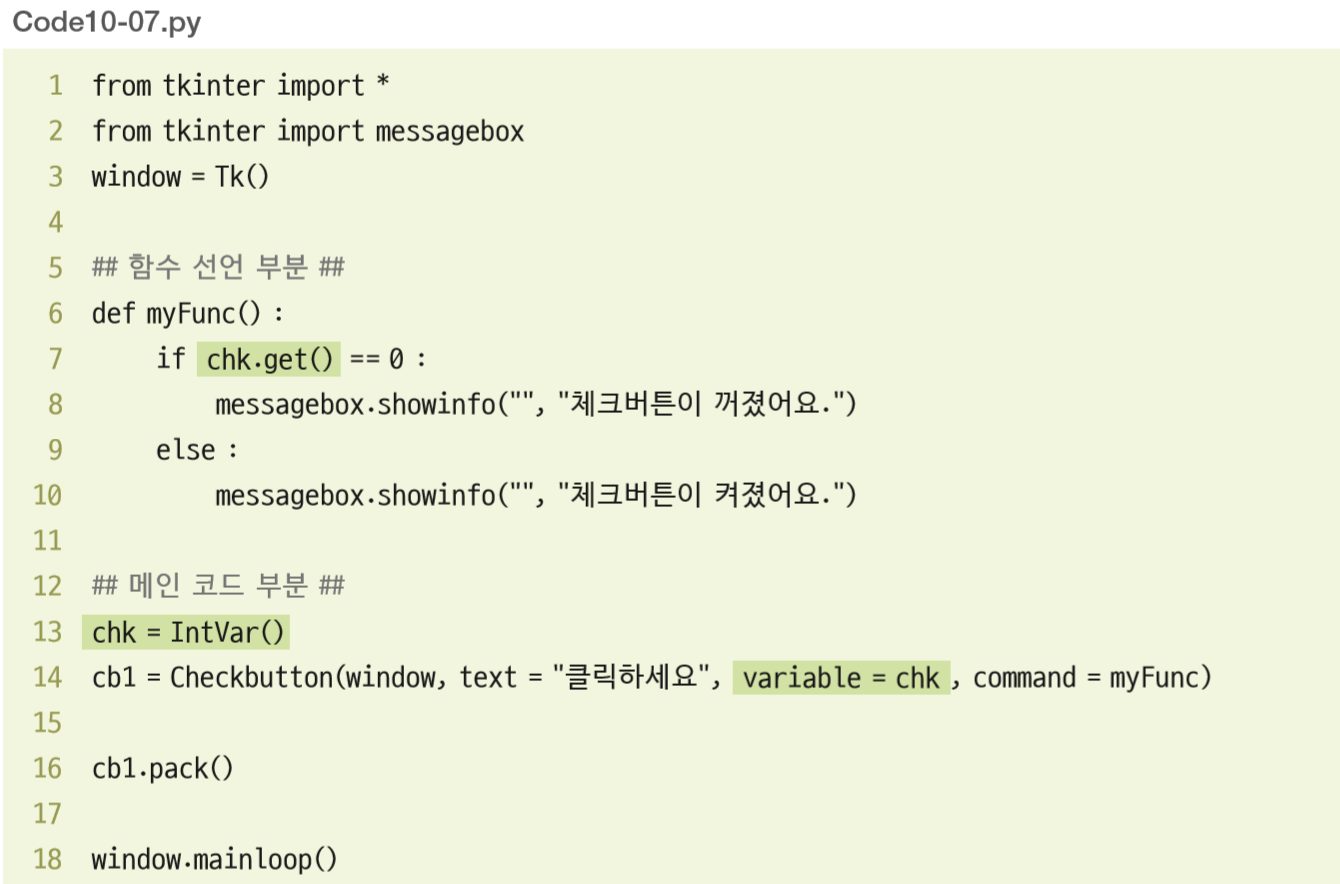 6~10행 : myFunc() 함수는 chk.get() 함수, 
            체크버튼에 설정된 값을 가져와서 
            메시지 출력
13행 : chk 변수를 준비, IntVar() 함수 사용
14행 : Checkbutton()의 옵션 중 variable에 chk 변수 사용
Section 02 기본 위젯 활용
라디오버튼
라디오버튼(Radiobutton) : 여러 개 중에서 하나를 선택하는 데 사용하는 위젯
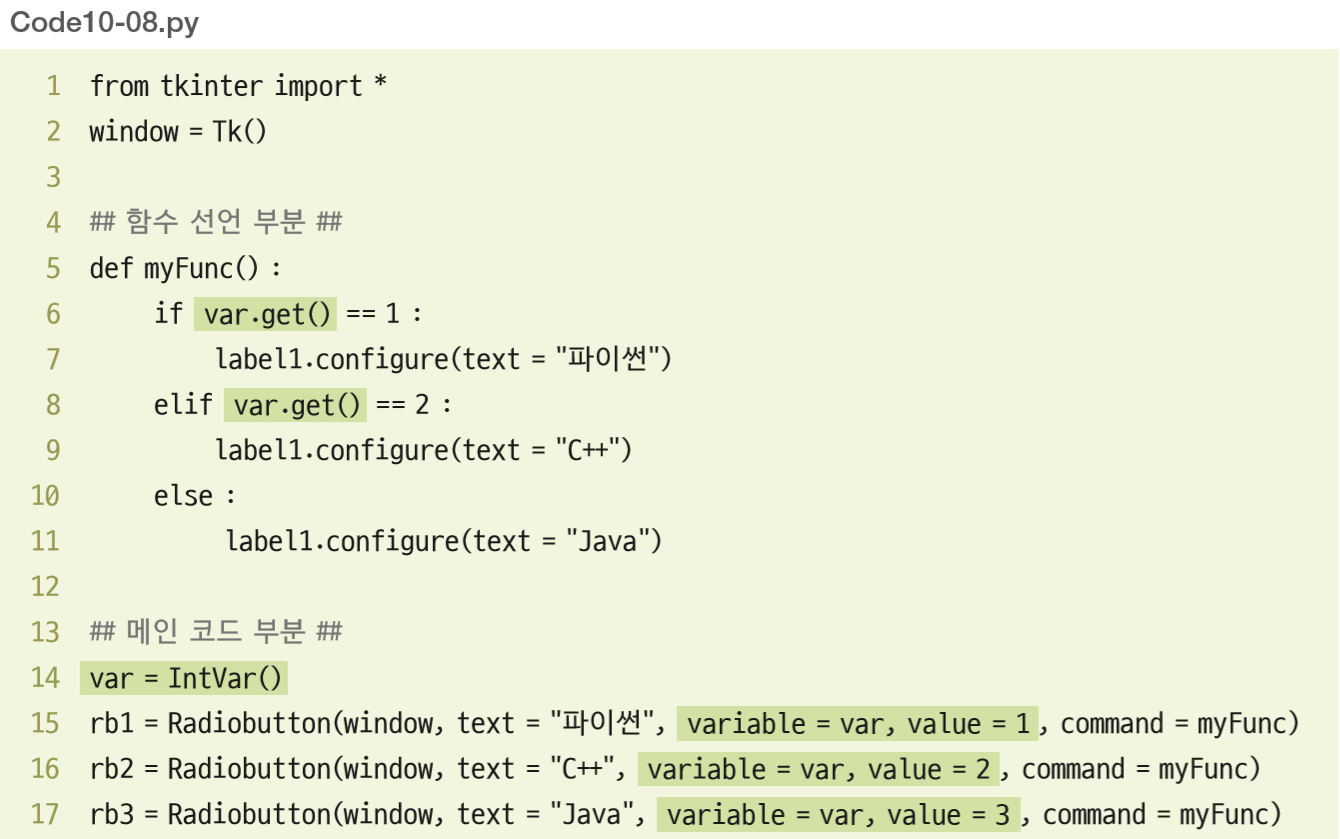 5~11행 : myFunc() 함수는 var 변수값으로 맨 아래쪽
            레이블의 텍스트를 변경
14행 : 정수형 변수 var를 준비
15~17행 : 라디오버튼을 3개 준비
Section 02 기본 위젯 활용
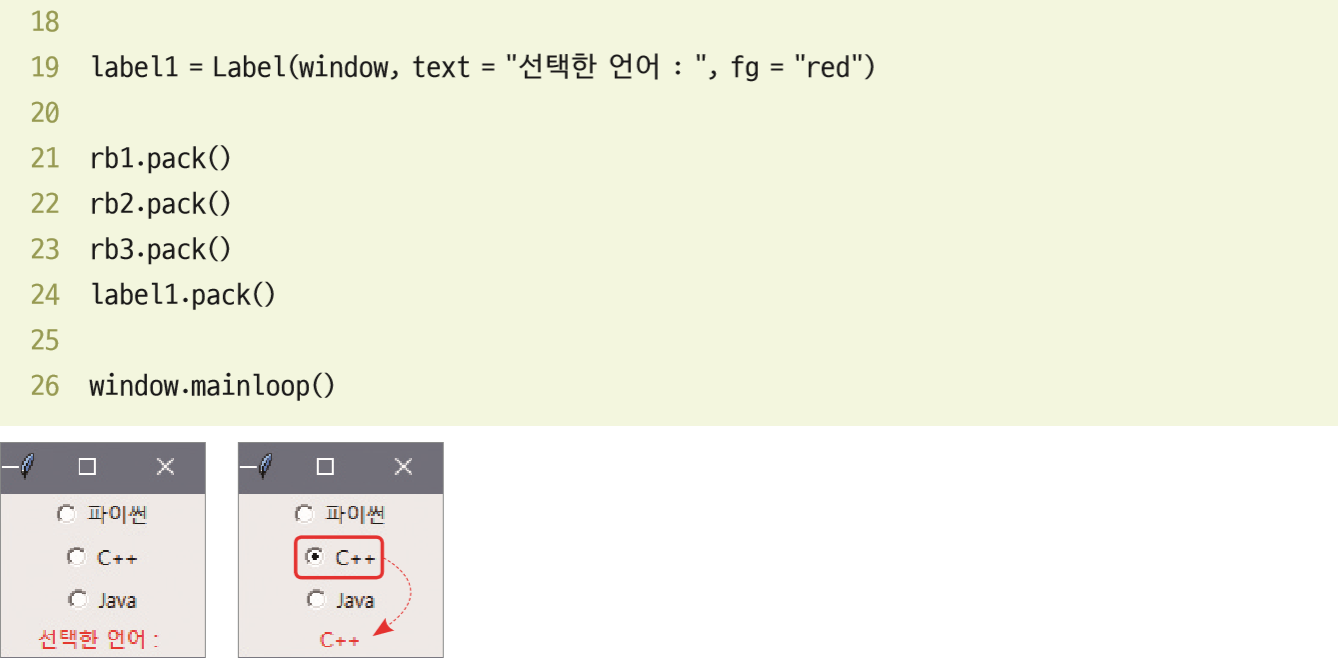 Section 03 위젯의 배치와 크기 조절
수평 정렬
수평으로 정렬하는 방법 : pack() 함수의 옵션 중 side=LEFT, RIGHT
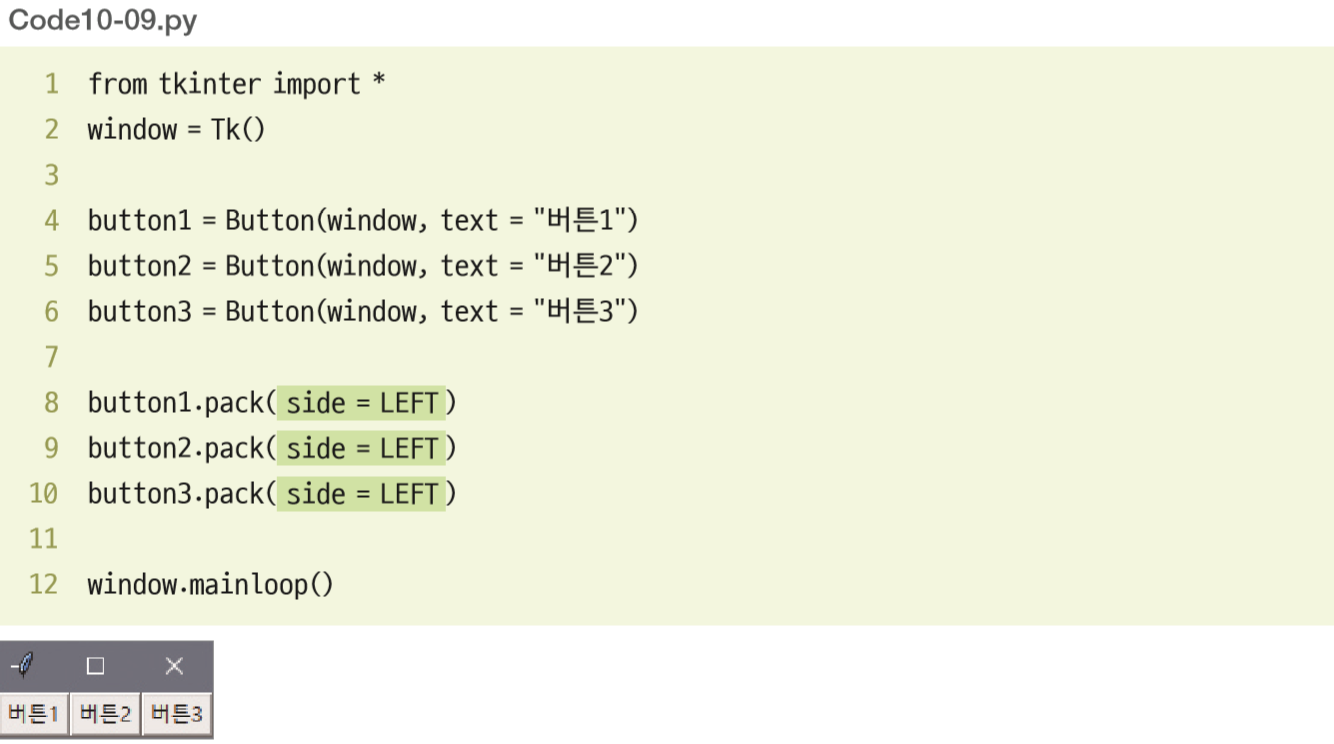 8~10행 : side=LEFT 옵션은 왼쪽부터 채우라는 의미
Section 03 위젯의 배치와 크기 조절
리스트와 for 문 활용
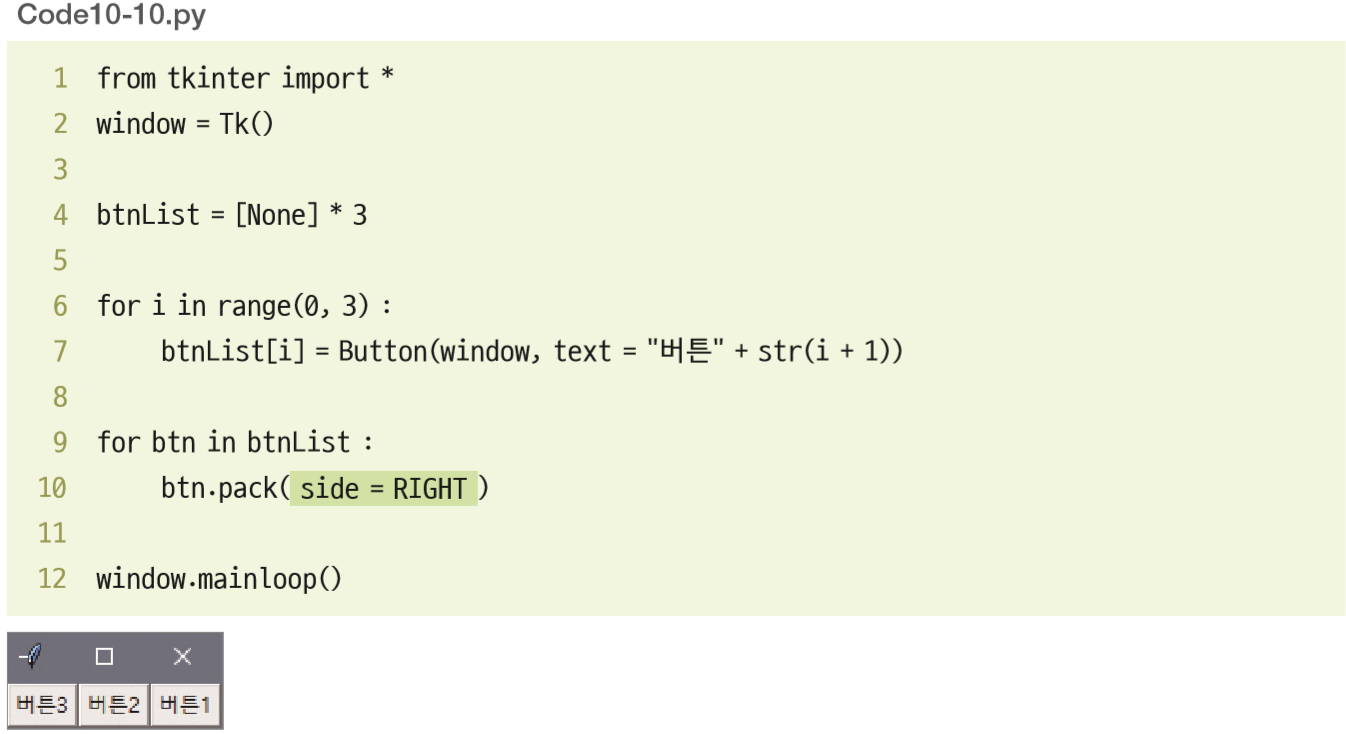 4행 : 비어 있는 리스트를 3개 준비
6~7행 : 3회 반복하면서 버튼 생성
9~10행 : 준비한 버튼 리스트를 화면에 출력
Section 03 위젯의 배치와 크기 조절
수직 정렬
pack() 함수의 옵션 중 수직으로 정렬하는 방법 : side=TOP, BOTTOM
Code10-10.py 의 10행을 다음과 같이 변경하고 실행
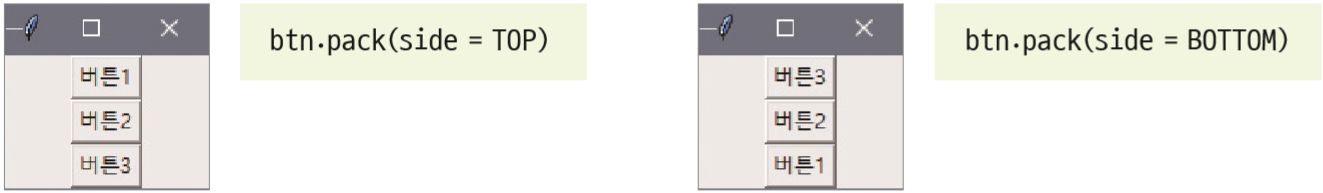 Section 03 위젯의 배치와 크기 조절
폭 조정
pack() 함수의 옵션 중에서 윈도창 폭에 맞추는 방법 : fill=X이다. 
Code10-10.py의 10행을 다음과 같이 변경하고 실행
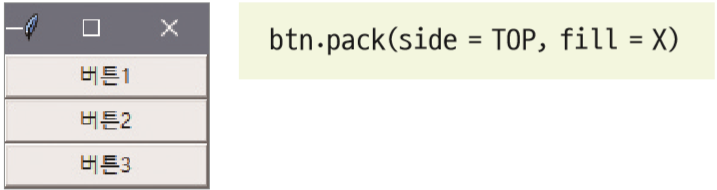 Section 03 위젯의 배치와 크기 조절
위젯 사이의 여백 조절
pack() 함수의 옵션 중에서 위젯 사이에 여백 주는 방법 : padx=픽셀값 또는 pady=픽셀값
Code10-10.py의 10행을 다음과 같이 변경하고 실행
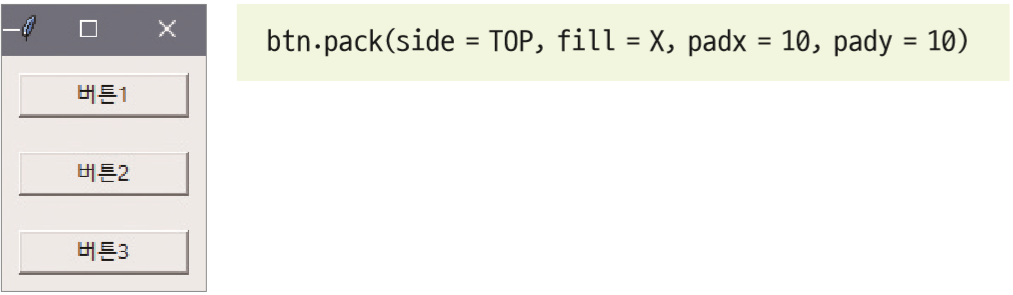 Section 03 위젯의 배치와 크기 조절
위젯 내부의 여백 조절
pack() 함수의 옵션 중에서 위젯 내부에 여백 주는 방법 : ipadx=픽셀값 또는 ipady=픽셀값 
Code10-10.py의 10행을 다음과 같이 변경하고 실행
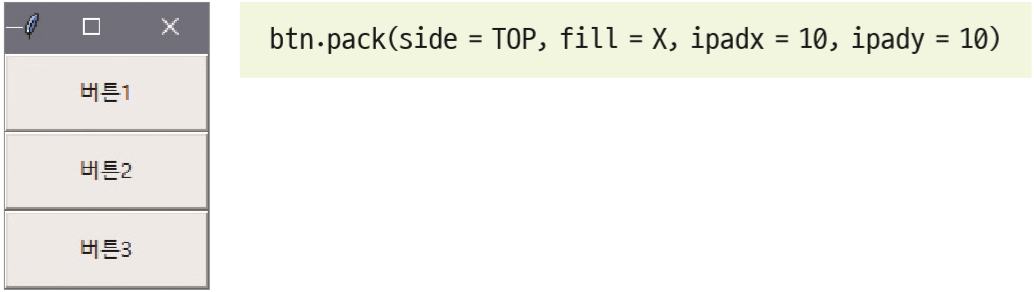 Section 03 위젯의 배치와 크기 조절
위젯 내부의 여백 조절
pack() 함수의 옵션 중에서 위젯 내부에 여백 주는 방법 : ipadx=픽셀값 또는 ipady=픽셀값 
Code10-10.py의 10행을 다음과 같이 변경하고 실행





위젯 내부와 외부에 모두 여백
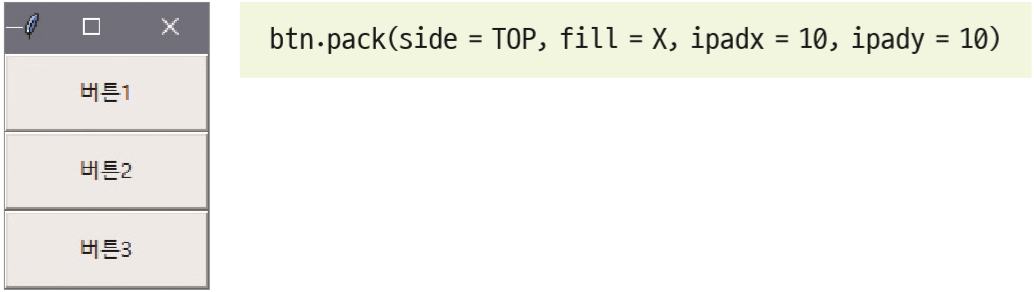 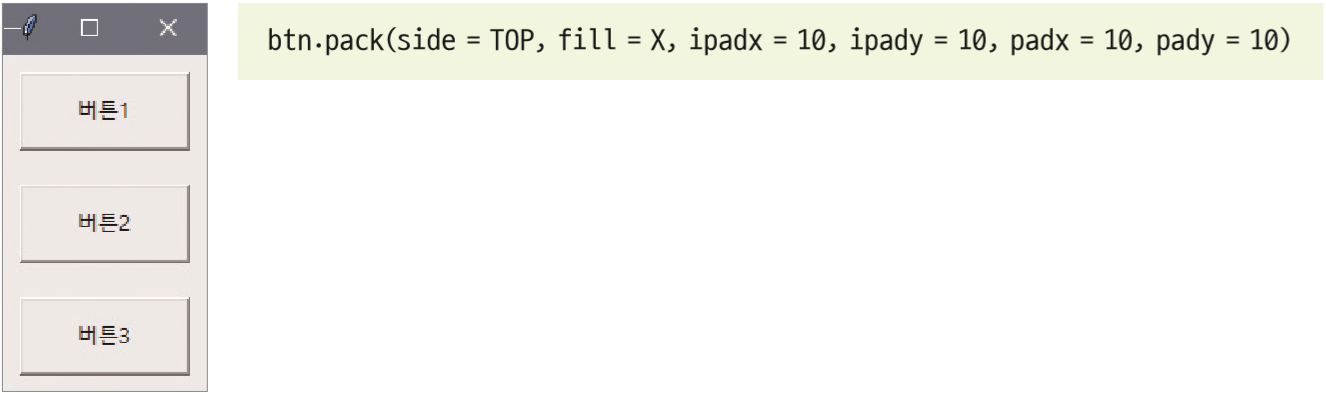 Section 03 위젯의 배치와 크기 조절
고정 위치에 배치
위젯을 고정 위치에 배치하려면 pack() 대신 place() 함수 사용
그림 9개를 2차원으로 배치하는 코드
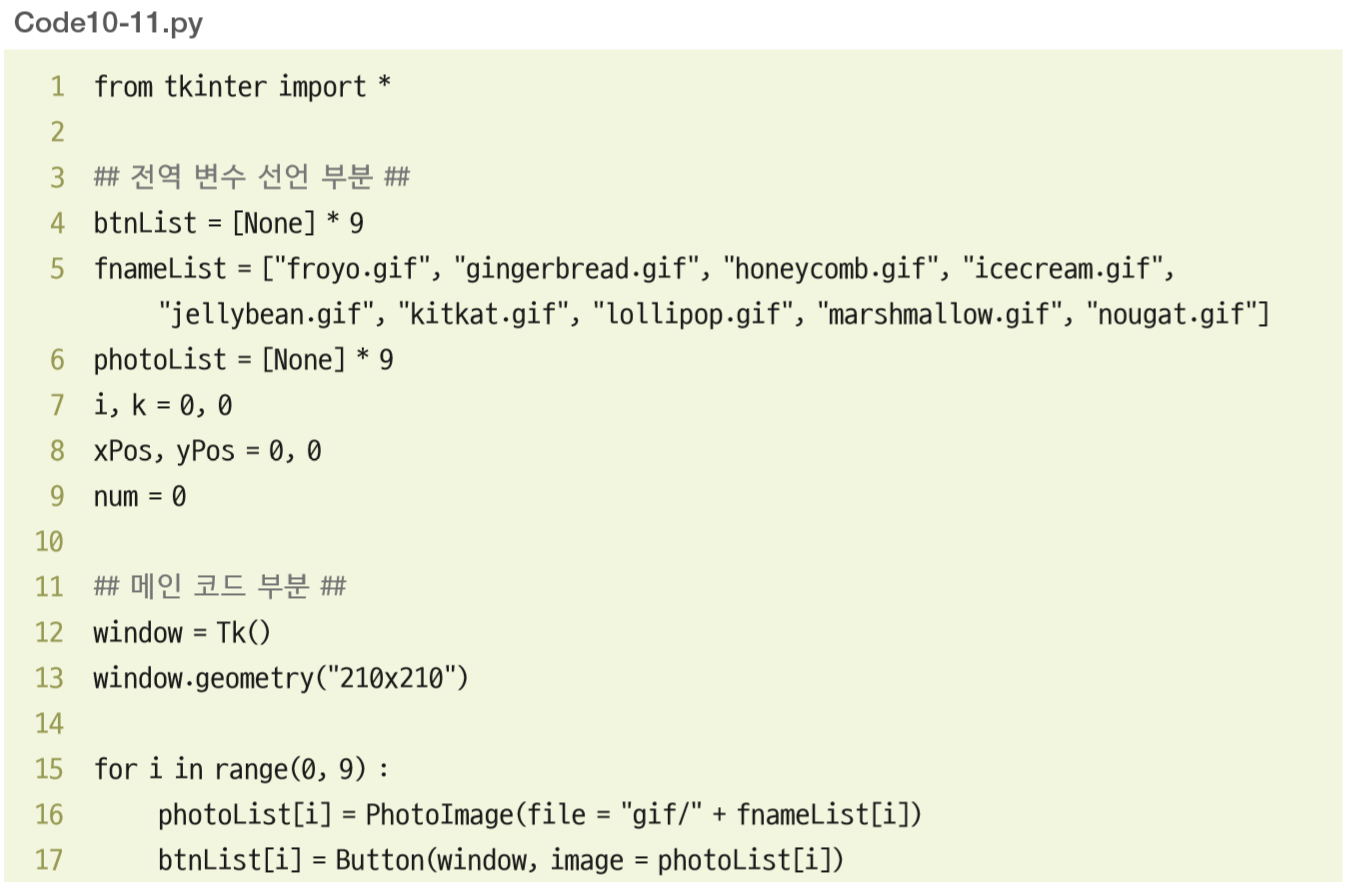 4행 : 버튼을 저장할 9개짜리 리스트 준비
5행 : 이미지 파일명 9개를 리스트로 준비
6행 : PhotoImage()로 생성할 9개짜리 리스트
8행 : xPos, yPos는 그림을 출력할 X, Y 좌표로 사용
9행 : num 은 그림의 순차 번호로 사용
15~17행 : 9번 반복하면서 버튼을 생성
Section 03 위젯의 배치와 크기 조절
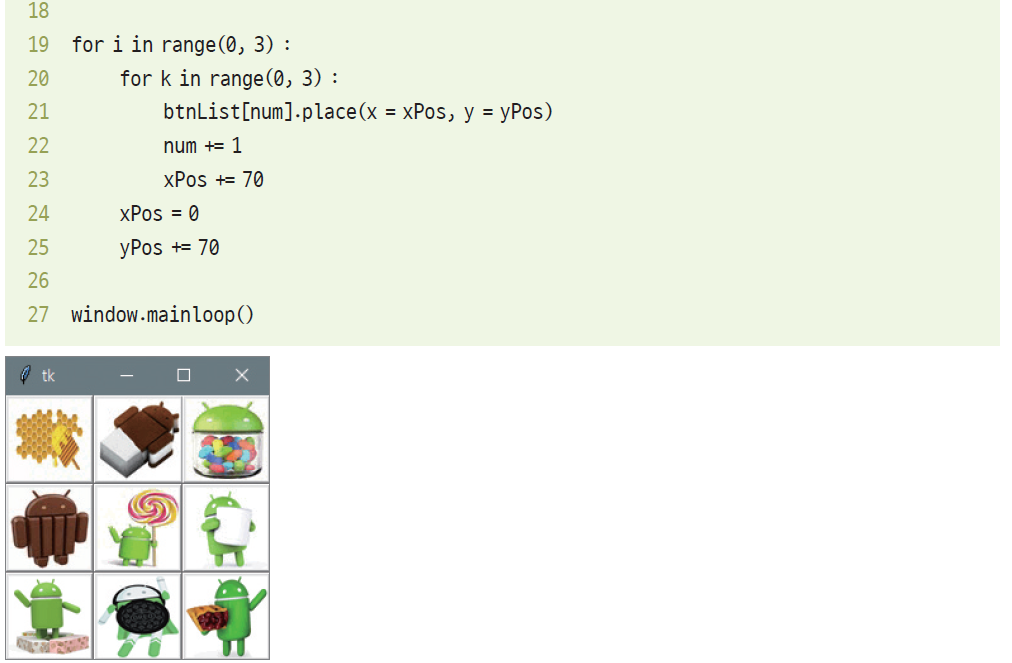 19~25행 : 3×3=9번 반복
Section 03 위젯의 배치와 크기 조절
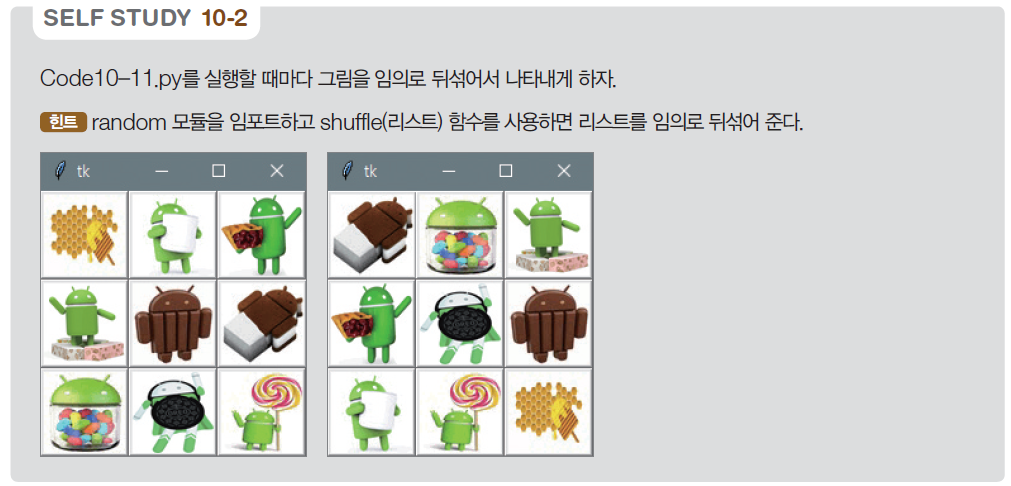 Section 03 위젯의 배치와 크기 조절
[프로그램 1]의 완성
<이전> 버튼이나 <다음> 버튼을 누르면 사진들을 표시하는 사진 앨범 프로그램
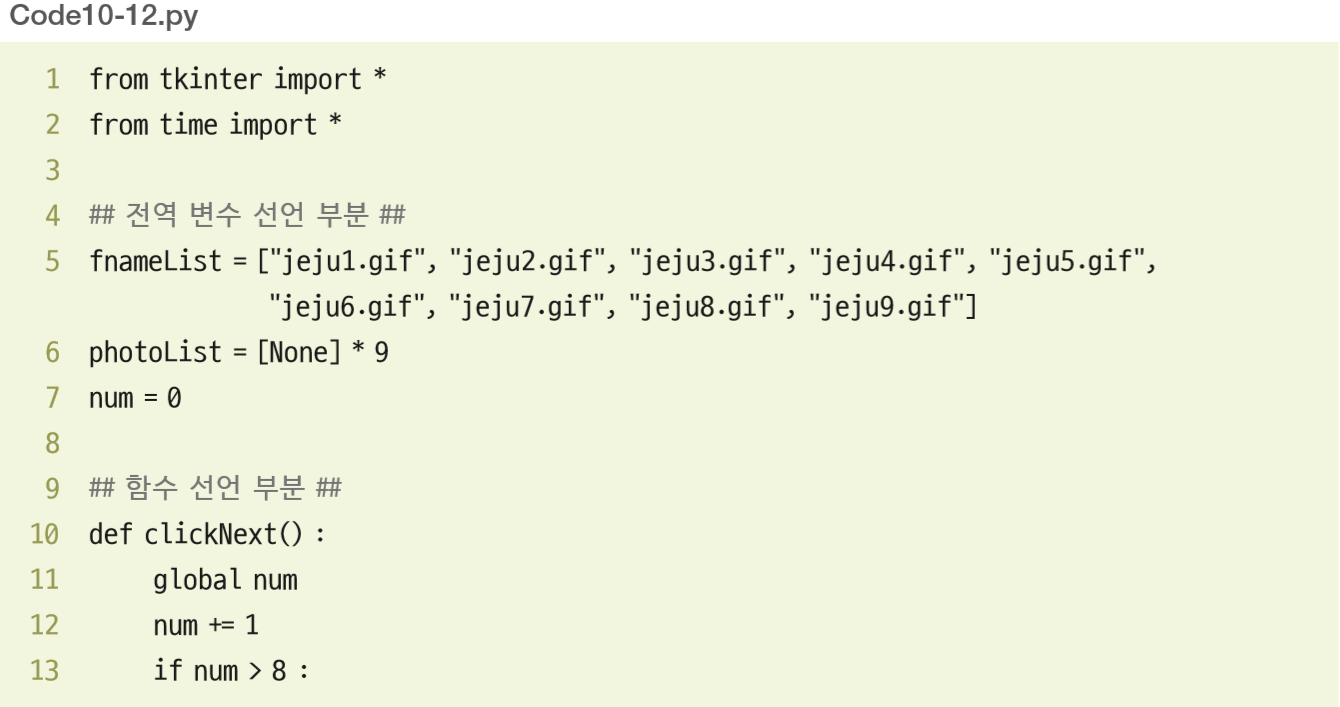 5행 : fnameList 변수에 사진 9장의 파일명을 저장
6행 : photoList에는 PhotoImage() 함수로 생성할 변수 9개 준비
7행 : num은 현재 사진의 번호
10~17행 : <다음> 버튼을 누르면 실행되는 함수
11행 : global num은 num 전역 변수를 함수 안에서 사용 의미
12행 : 사진 번호를 하나 증가
13~14행 : 사진 번호가 최대 8, 8 넘으면 0번 사진 표시
Section 03 위젯의 배치와 크기 조절
15~17행 : 변경된 사진 번호에 해당하는 이미지 파일로 pLabel 변경
19~26행 : <이전> 버튼을 누르면 처리되는 함수
Section 03 위젯의 배치와 크기 조절
33~34행 : 버튼 누르면 이 함수와 연결
36~37행 : 프로그램 실행 후 첫 번째 
              사진 표시
39~41행 : 버튼 및 이미지 위치 
              place(x=좌표, y=좌표)로 지정
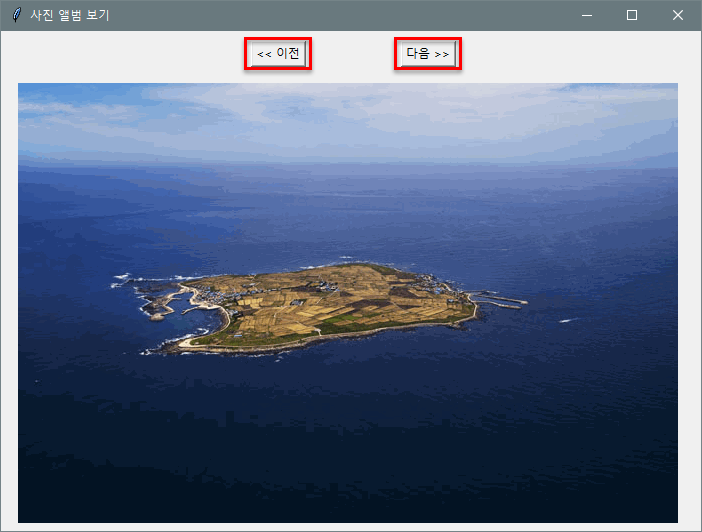 Section 03 위젯의 배치와 크기 조절
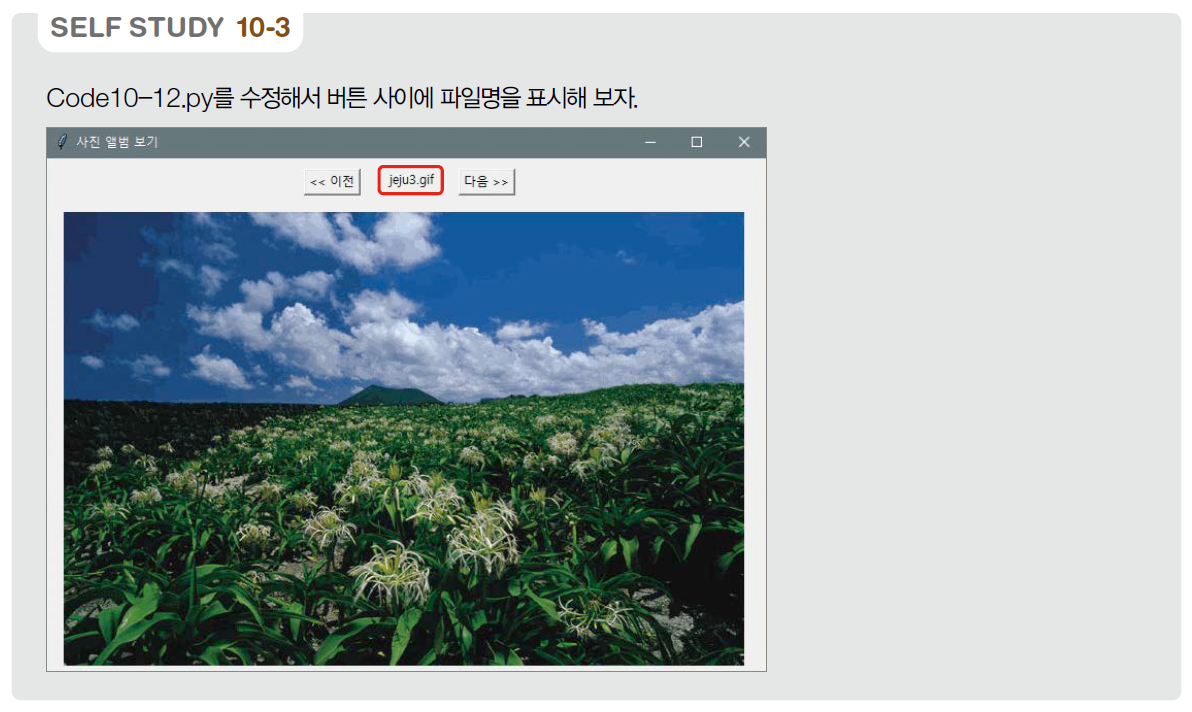 Section 04 키보드와 마우스 이벤트 처리
마우스 이벤트 기본 처리
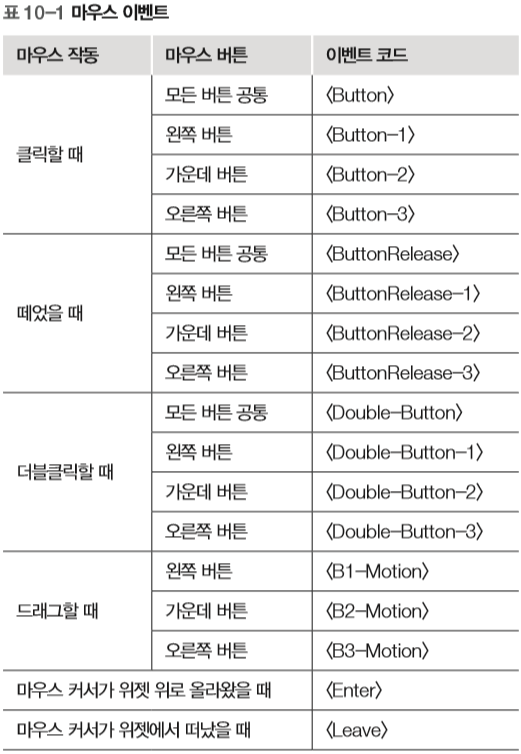 Section 04 키보드와 마우스 이벤트 처리
마우스 이벤트가 처리 형식
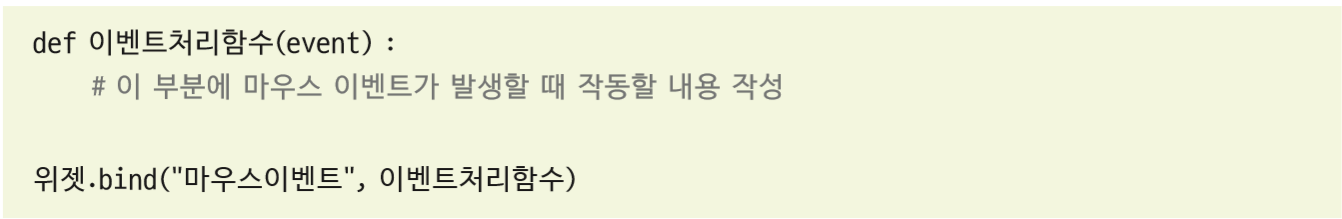 Section 04 키보드와 마우스 이벤트 처리
마우스 왼쪽 버튼을 클릭했을 때 처리하는 방법
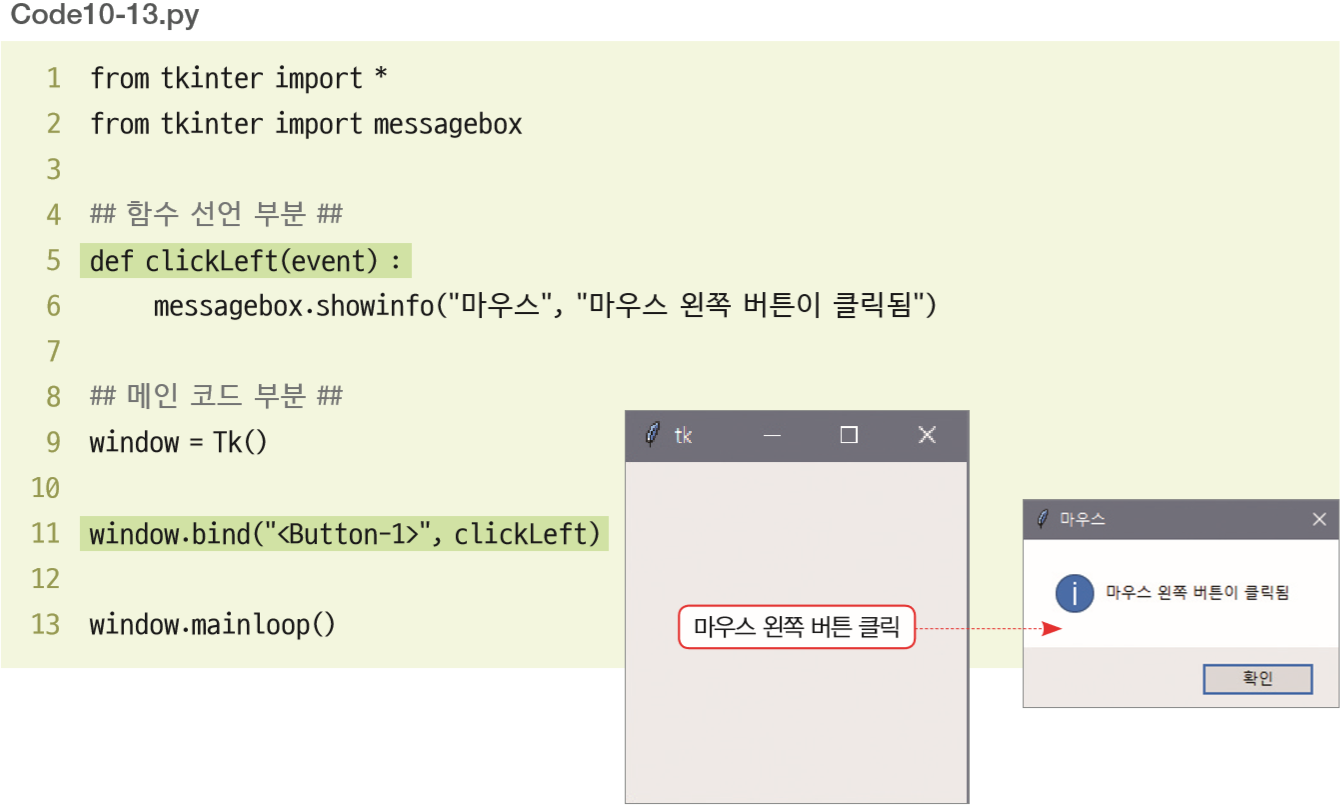 5~6행 : 마우스 이벤트가 발생할 때 작동할 함수 정의
11행 : window.bind() 함수에는 마우스 왼쪽 버튼 클릭
        할 때 발생하는 이벤트인 <Button-1> 설정하고 
        5행의 clickLeft 함수명을 지정
Section 04 키보드와 마우스 이벤트 처리
지정된 위젯을 클릭했을 때 다른 함수 호출
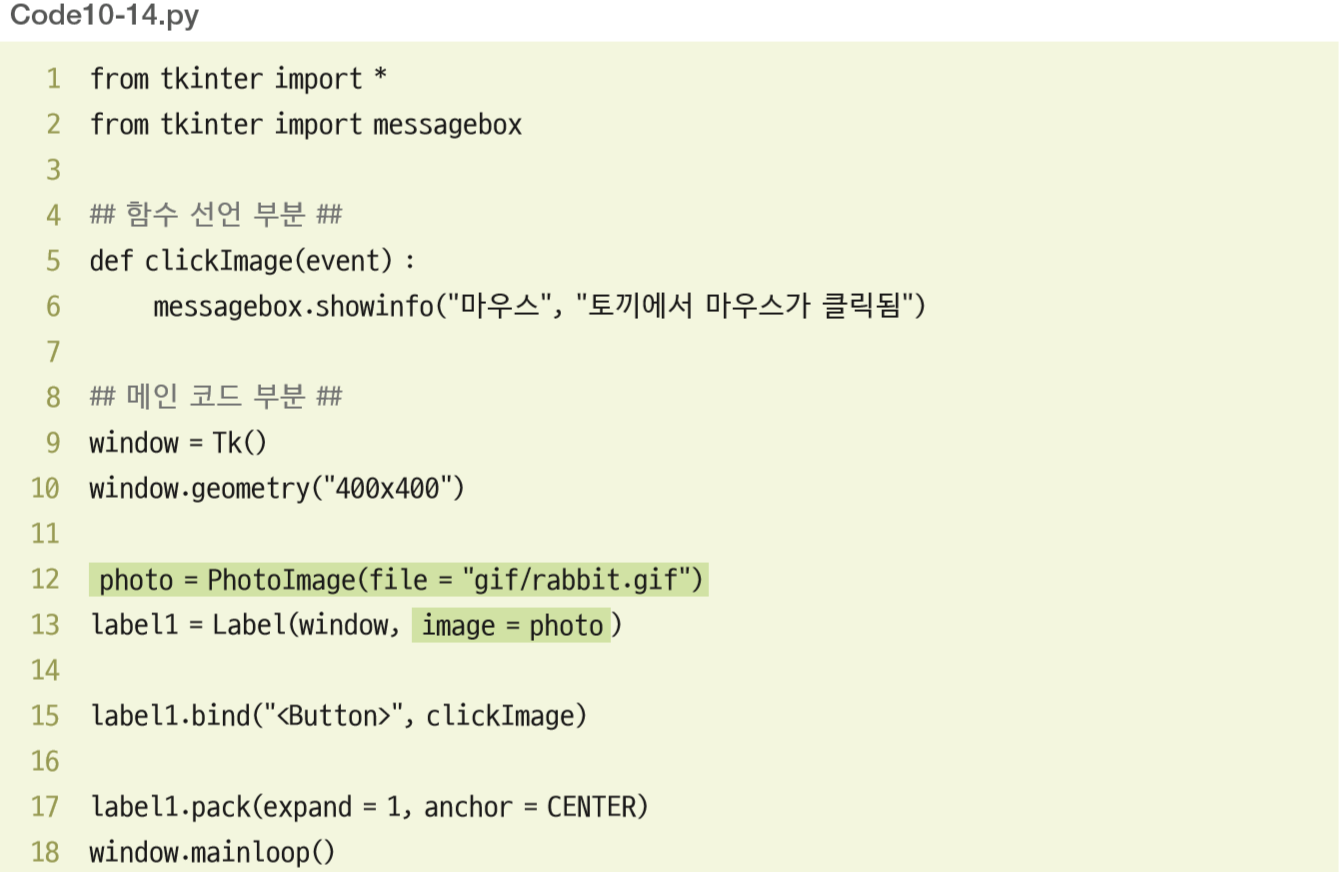 Section 04 키보드와 마우스 이벤트 처리
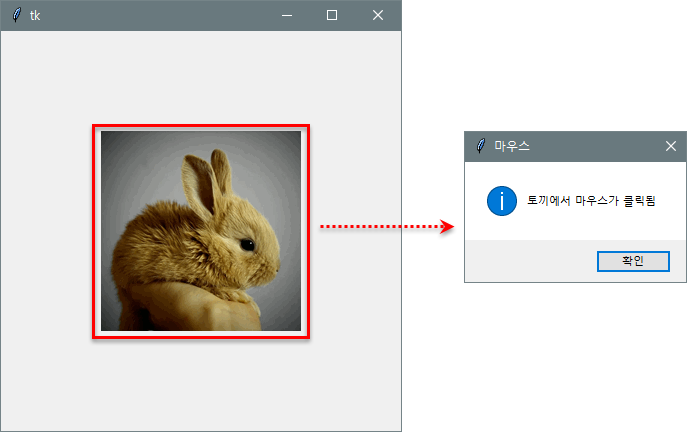 Code10-14.py는 이미지 클릭할 때만 이벤트 처리(15행에서 window.bind()가 아닌 label1.bind()를 사용했기 때문)
또 <Button> 이벤트를 사용했기 때문에 어떤 마우스 버튼 눌러도 메시지창 표시
Section 04 키보드와 마우스 이벤트 처리
지정된 위젯을 클릭했을 때 다른 함수 호출
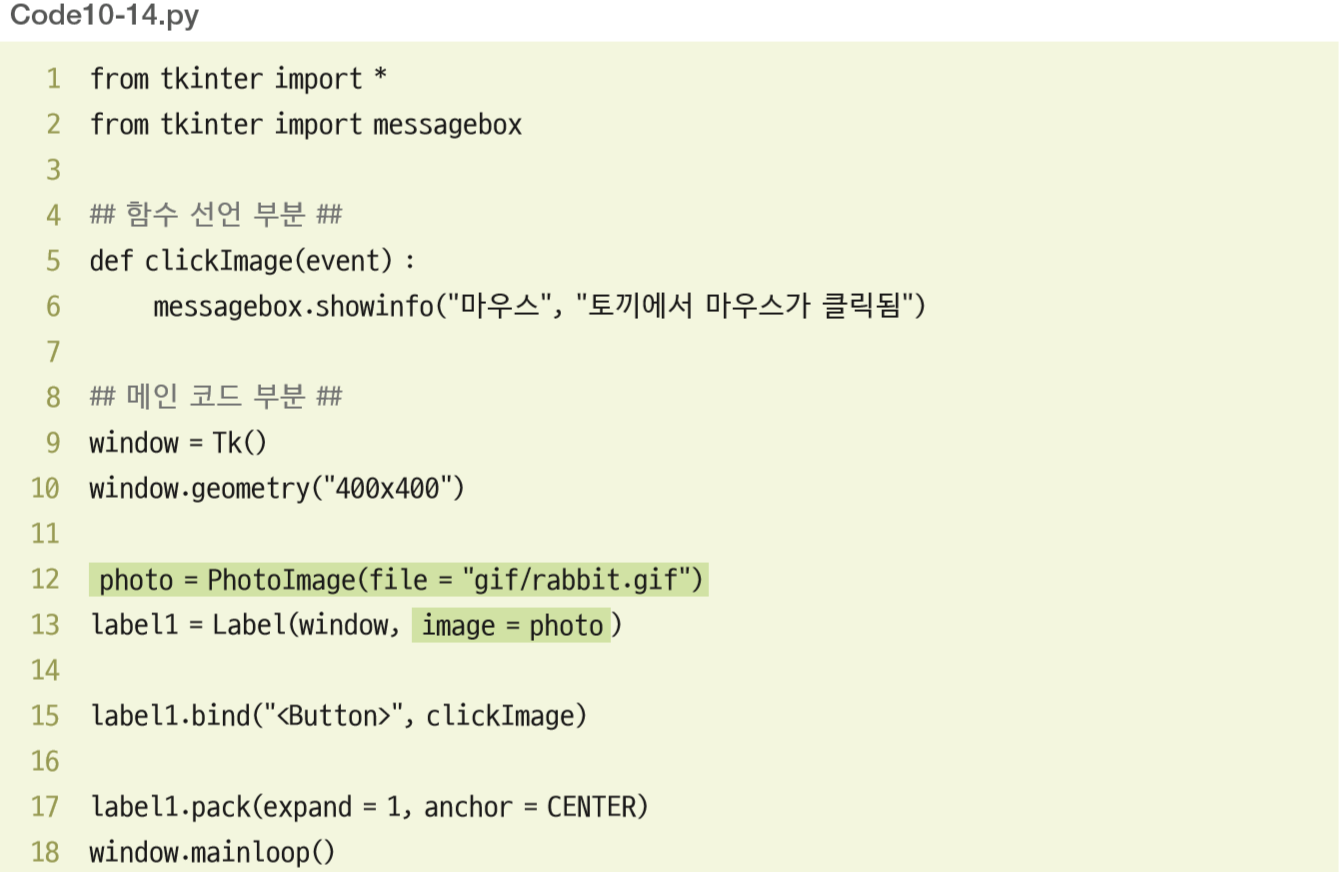 Section 04 키보드와 마우스 이벤트 처리
event 매개변수를 활용한 마우스 이벤트 처리
마우스를 클릭할 때마다 어떤 마우스가 클릭되었는지 보여 주고 클릭한 좌표 출력
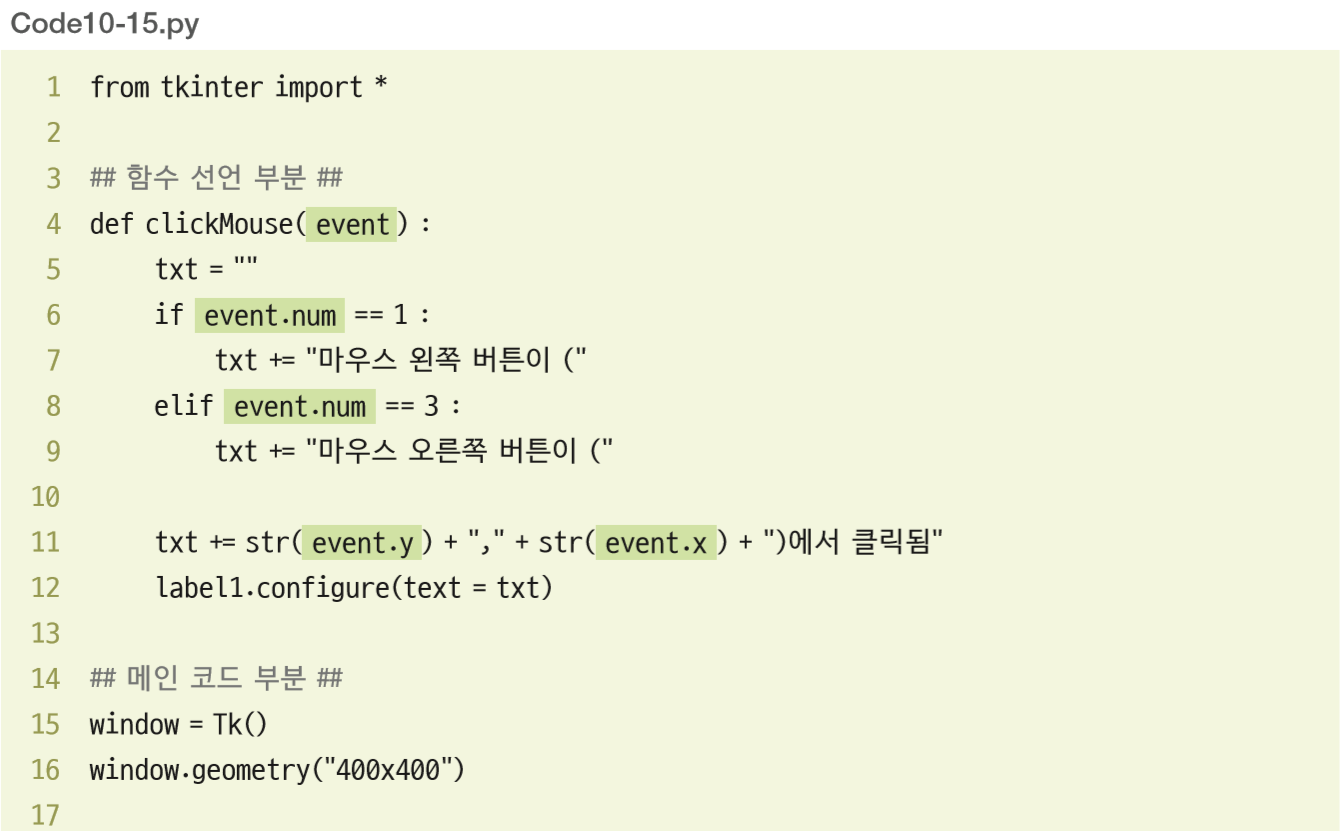 4~12행 :  마우스 클릭할 때 실행될 이벤트 함수 선언
20행 : 마우스 클릭하면 함수 호출
6~9행 : event.num값은 마우스 왼쪽 버튼 클릭했을 때 
           1값 가지고, 마우스 오른쪽 버튼 클릭했을 때 2
           값 가짐
11행 : event.x와 event.y는 클릭한 위치의 좌표를 가짐
12행 : 18행에서 화면에 표시한 레이블의 글자 변경
Section 04 키보드와 마우스 이벤트 처리
Section 04 키보드와 마우스 이벤트 처리
키보드 이벤트 기본 처리
키보드 이벤트는 위젯에서 키보드가 눌리면 발생
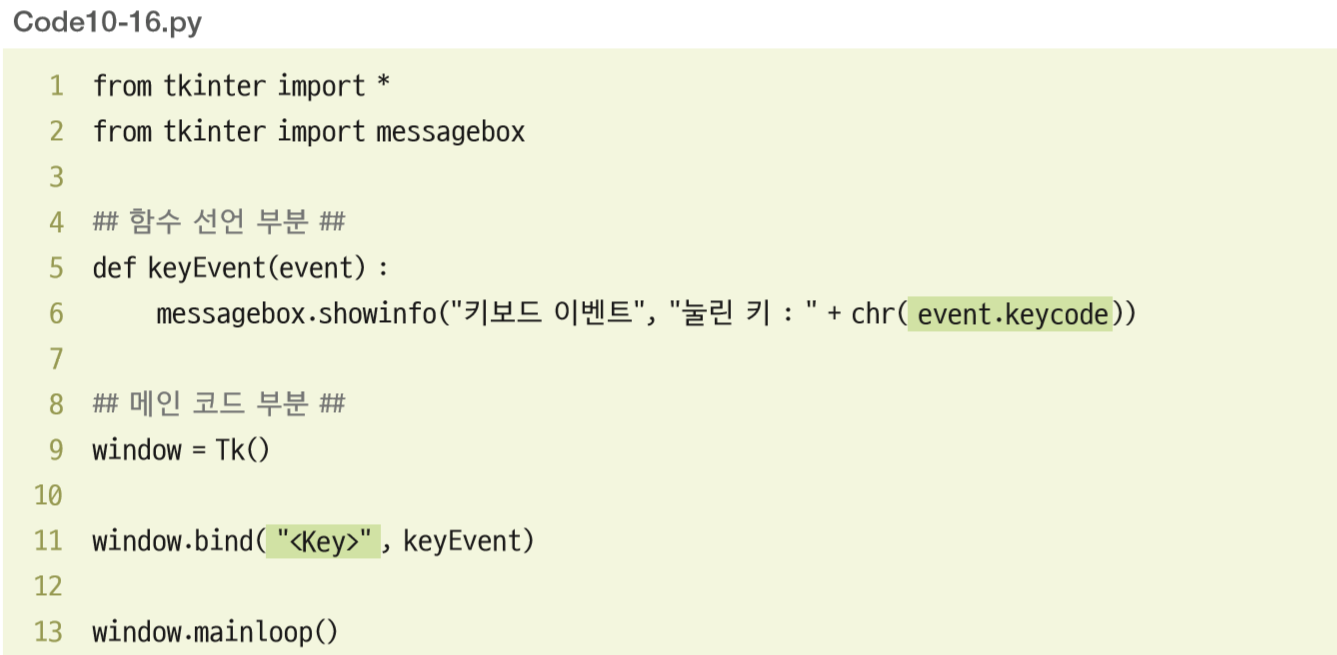 5~6행 : 키보드가 눌릴 때 작동하는 함수 선언
event.keycode에는 눌려진 키의 숫자 값 들어 있으므로 chr() 함수를 사용하면 문자로 변환 .
11행 : <Key> 이벤트를 윈도창에 사용
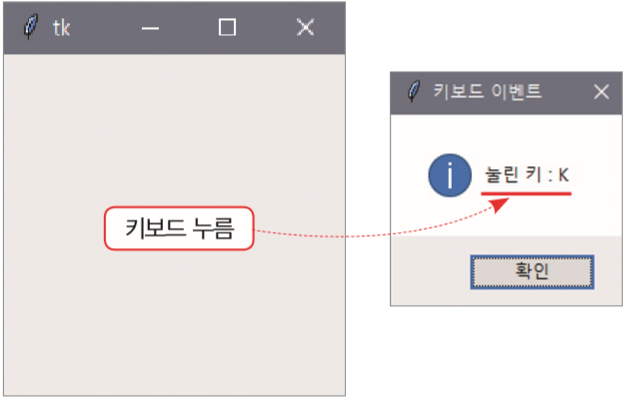 Section 04 키보드와 마우스 이벤트 처리
키보드 이벤트








Enter 를 처리하려면 Code10-16.py에서는 11행의 <Key> 대신 <Return>을 사용
대·소문자 등도 구분해서 처리 가능
소문자 r 은 11행의 <Key> 대신에 r을 사용해 처리
일반 키를 누를 때 주의할 점은 SpaceBar 는 <Space>로, < 는 <less>로 사용
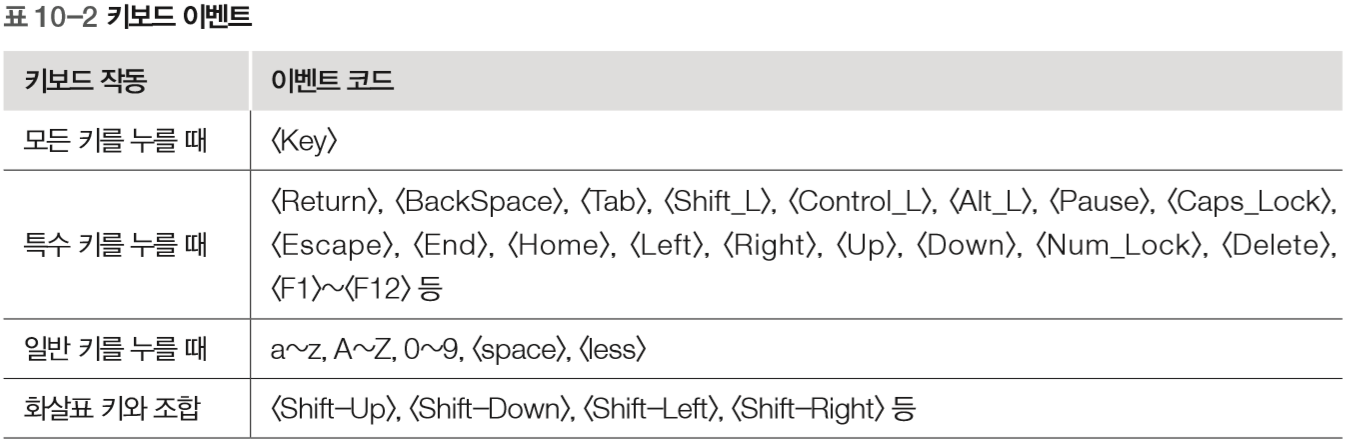 Section 04 키보드와 마우스 이벤트 처리
Section 05 메뉴와 대화상자
메뉴의 생성
메뉴의 구성 개념과 형식
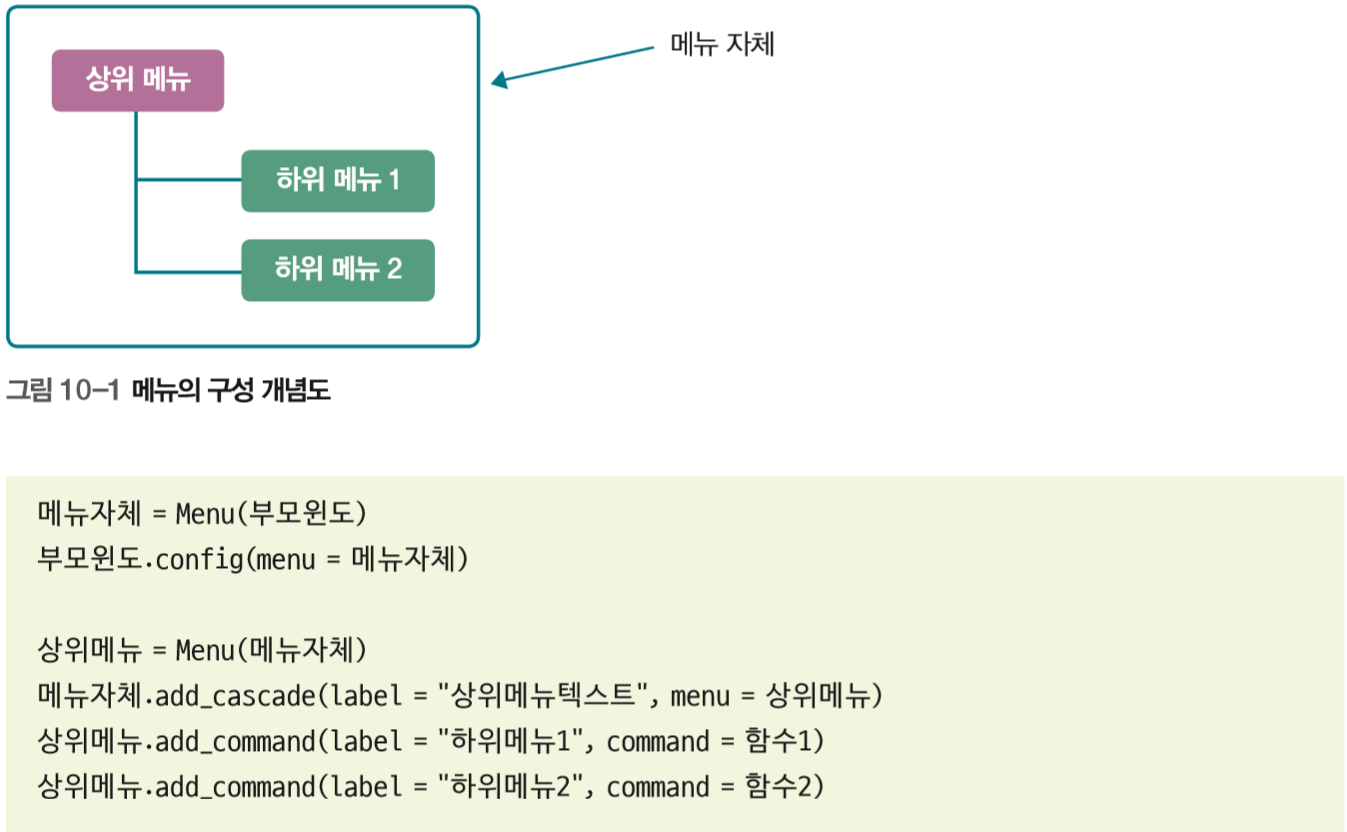 Section 05 메뉴와 대화상자
[파일] 메뉴 아래에 [열기]와 [종료] 하위 메뉴가 있는 코드
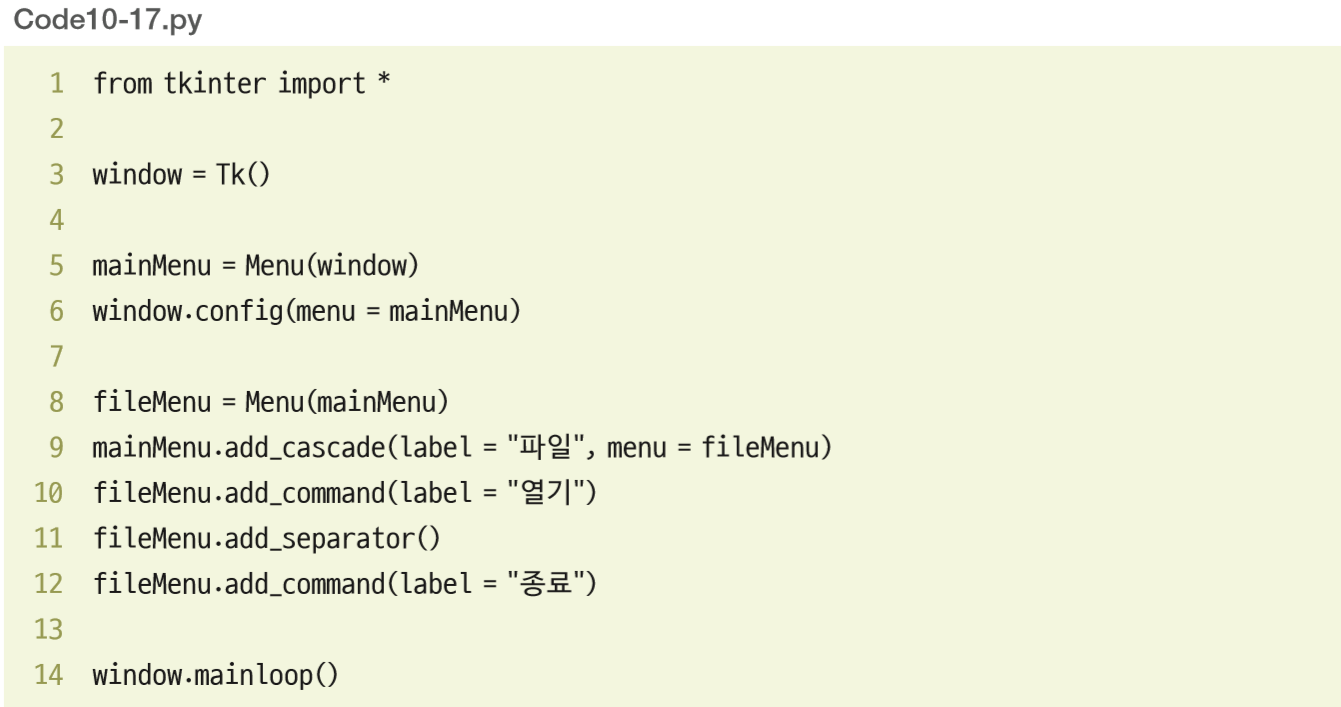 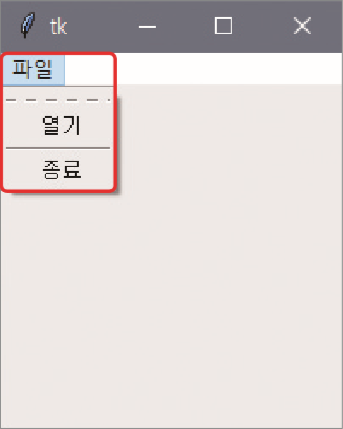 Section 05 메뉴와 대화상자
메뉴를 선택 하면 작동할 수 있도록 코드 추가
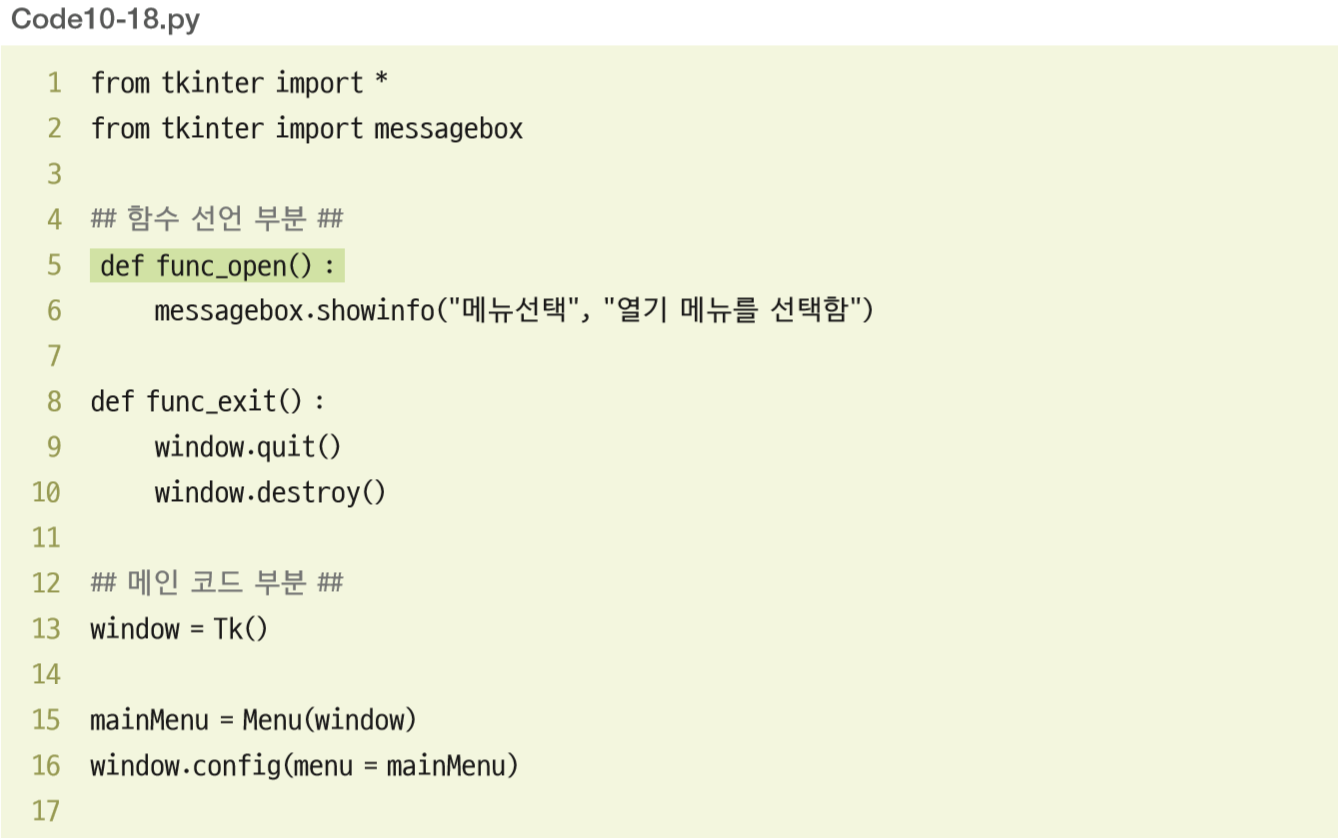 5~6행 : [열기] 메뉴 선택하면 간단한 메시지창 열림
8~10행 : [종료] 메뉴를 선택하면 프로그램이 종료
Section 05 메뉴와 대화상자
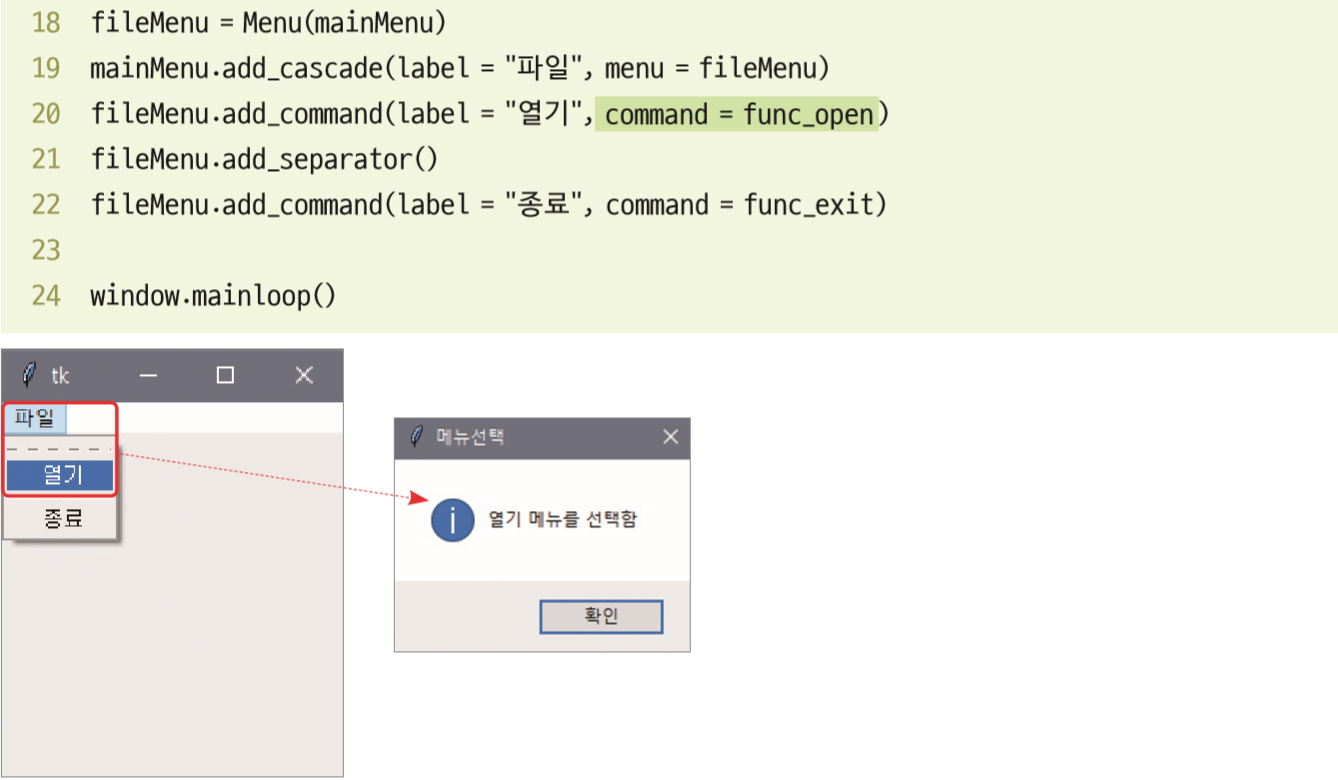 Section 05 메뉴와 대화상자
대화상자의 생성과 사용
tkinter.simpledialog 모듈을 임포트한 후 askinteger() 및 askstring() 등을 사용
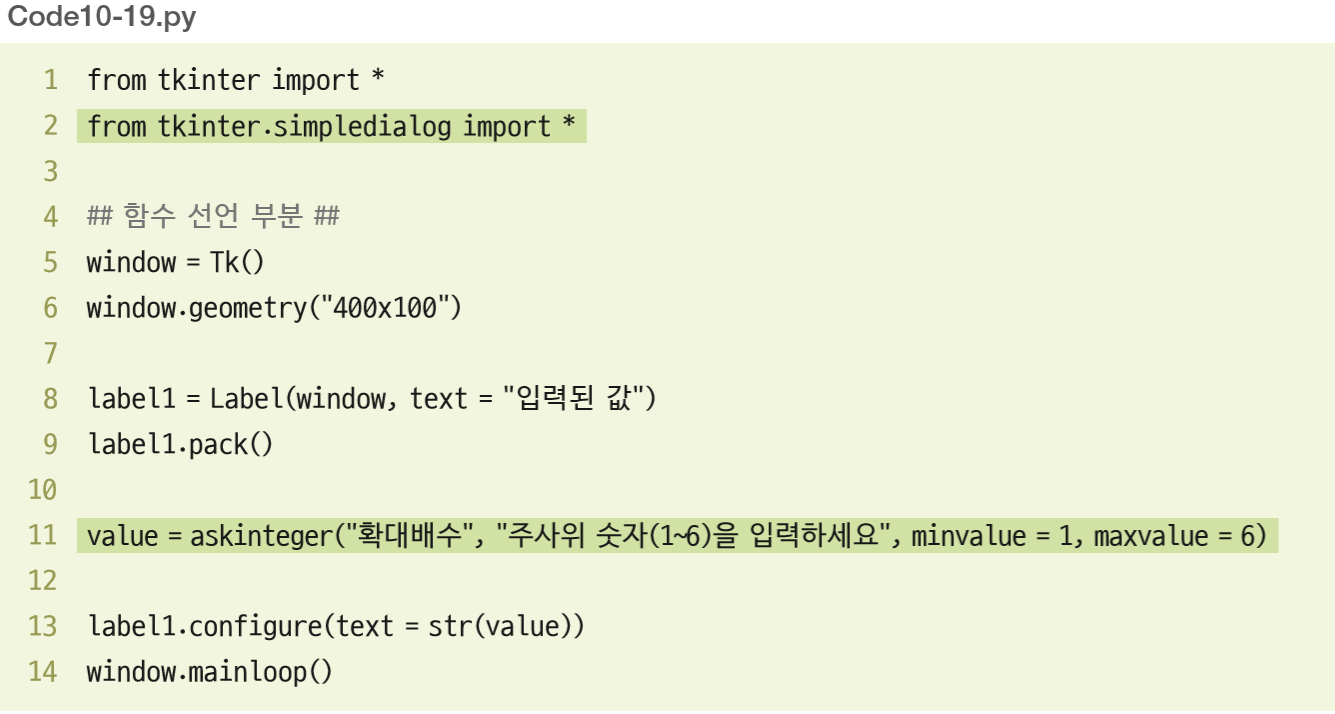 2행 : tkinter.simpledialog 모듈 임포트
8~9행 : 레이블을 하나 준비
11행 : askinteger(“제목”, “내용”, 옵션) 함수로 정수 입력
13행 : 입력받은 숫자를 문자열로 변경해서 레이블에 씀
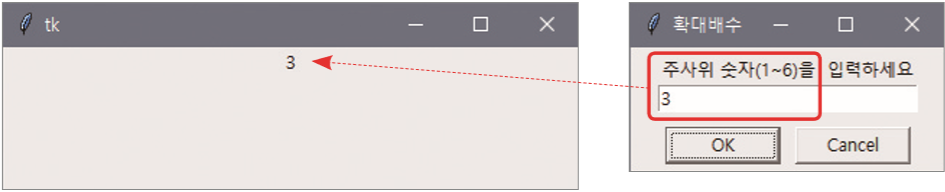 Section 05 메뉴와 대화상자
그림 파일인 GIF 파일을 선택하는 코드
Code10-20.py는 Code10-19.py의 2행과 11행만 변경
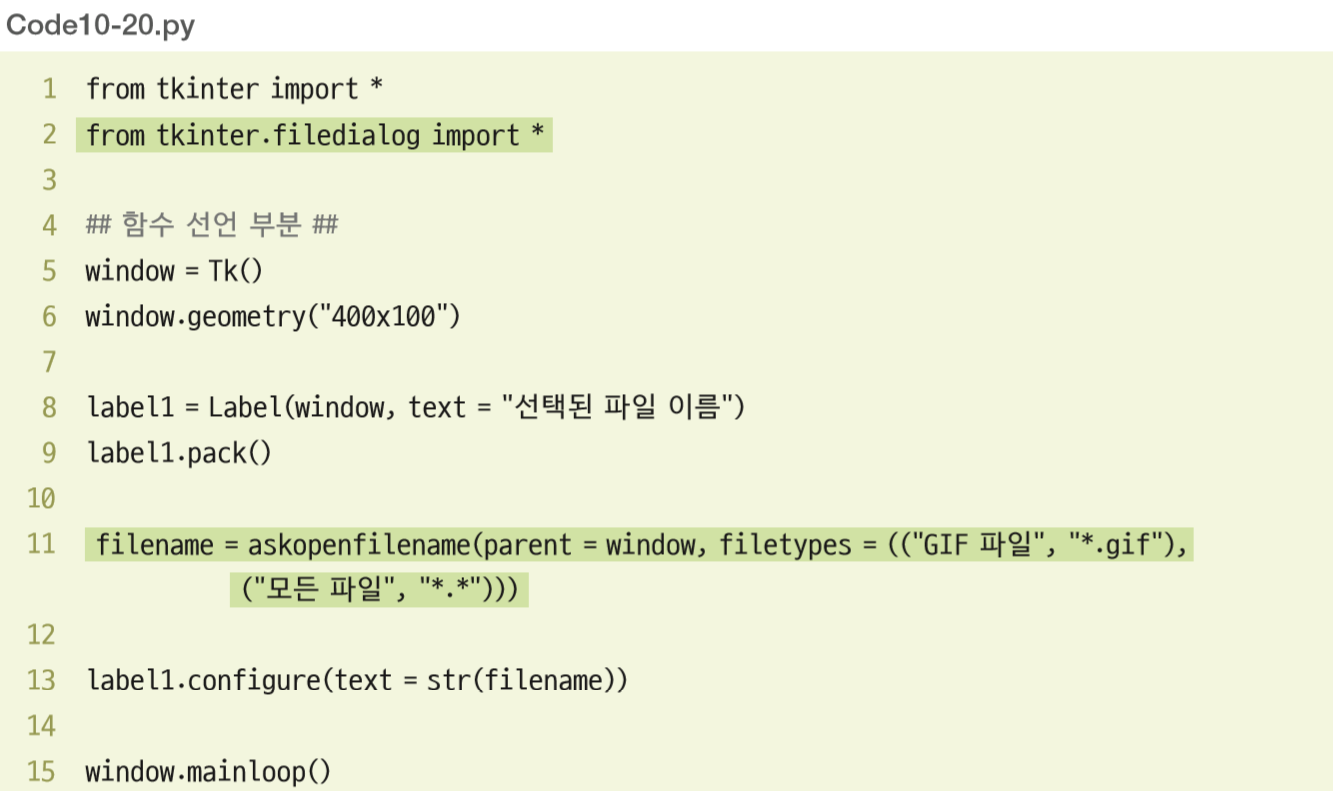 2행 : tkinter. filedialog 모듈 임포트
11행 : askopenfilename() 함수 사용
13행 : filename을 출력
Section 05 메뉴와 대화상자
Section 05 메뉴와 대화상자
Code10-20.py의 11~13행 변경하고 실행
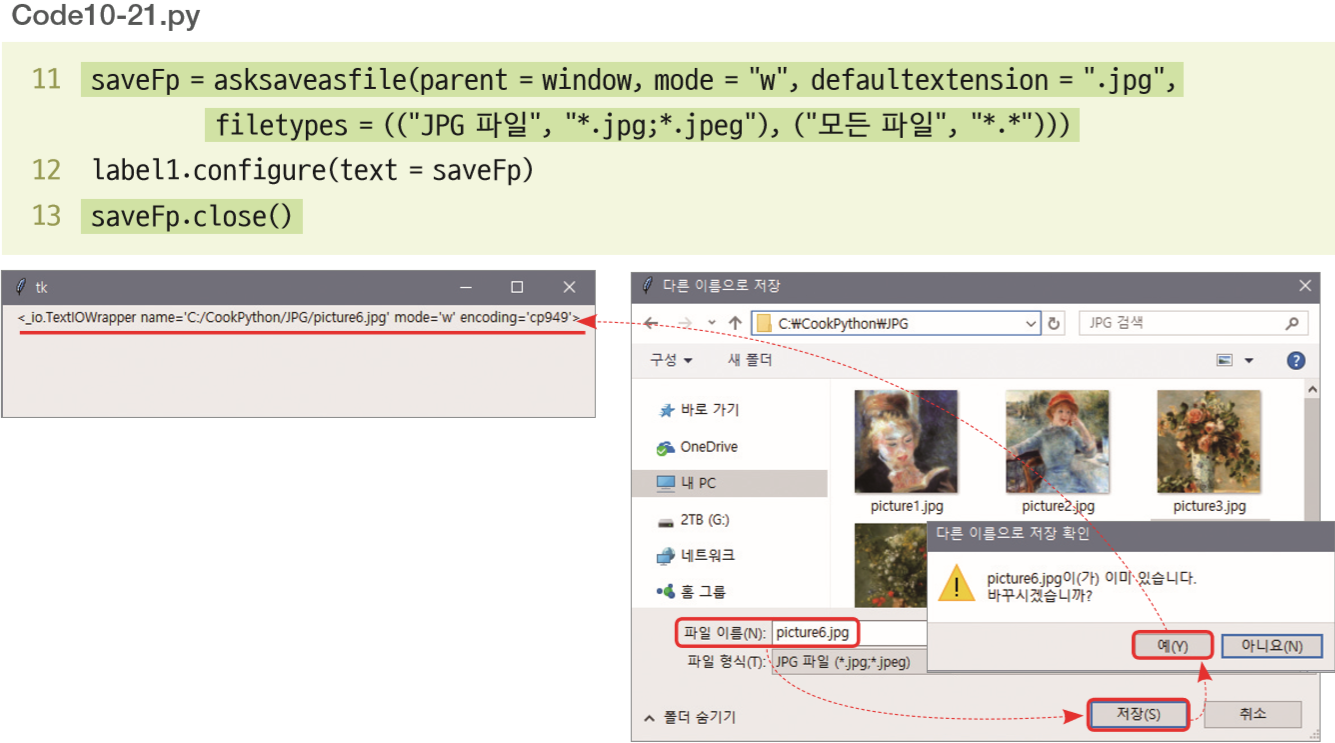 Section 05 메뉴와 대화상자
[프로그램 2]의 완성
메뉴 처리와 파일 처리가 핵심
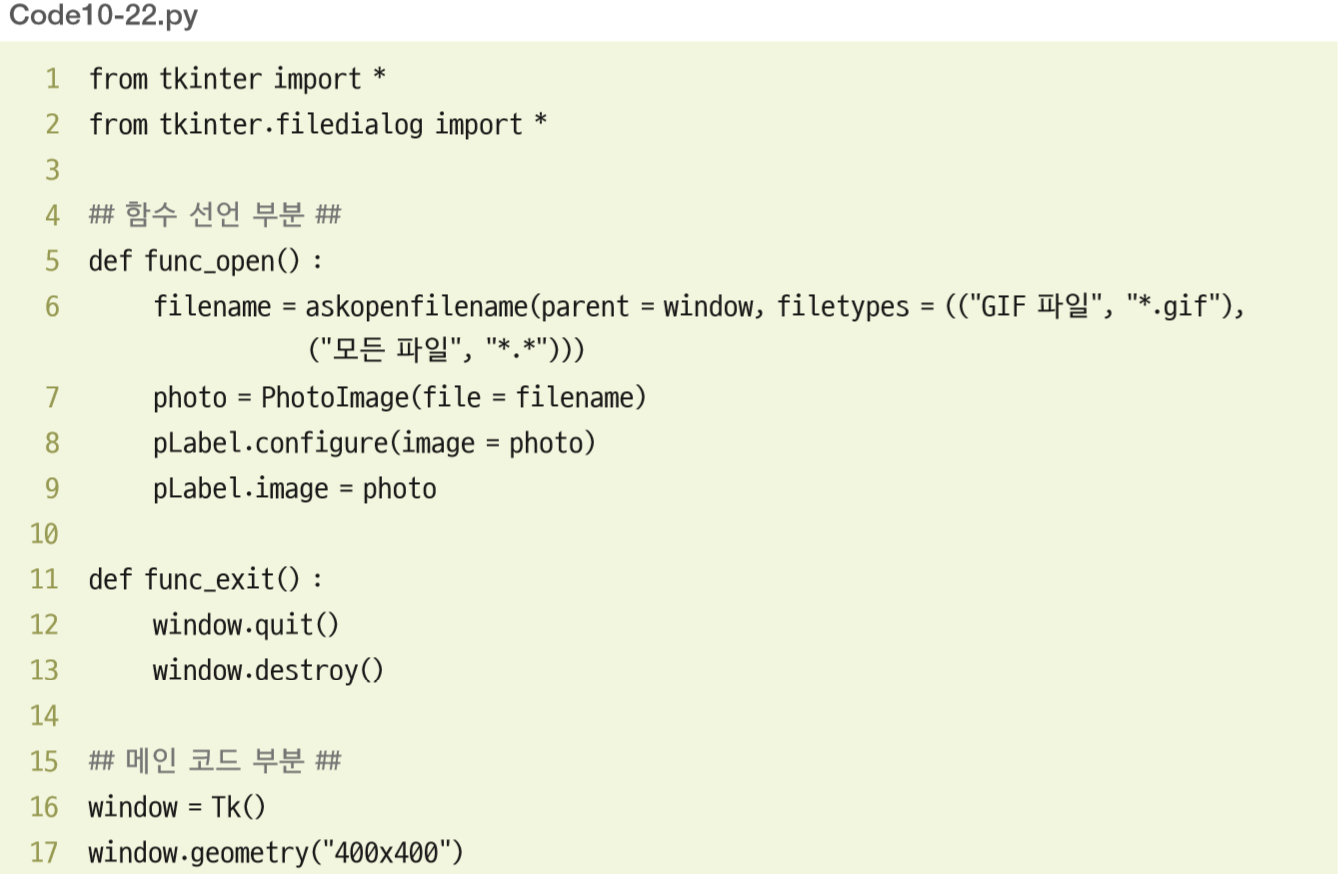 Section 05 메뉴와 대화상자
20~22행 : 선택한 GIF 윈도창에 출력하려고 레이블 준비
20행 : PhotoImage()에 별도의 매개변수 없이 빈 그림만 준비
24~30행 : 준비하는 메뉴는 앞에서 실습한 내용과 동일
Section 05 메뉴와 대화상자
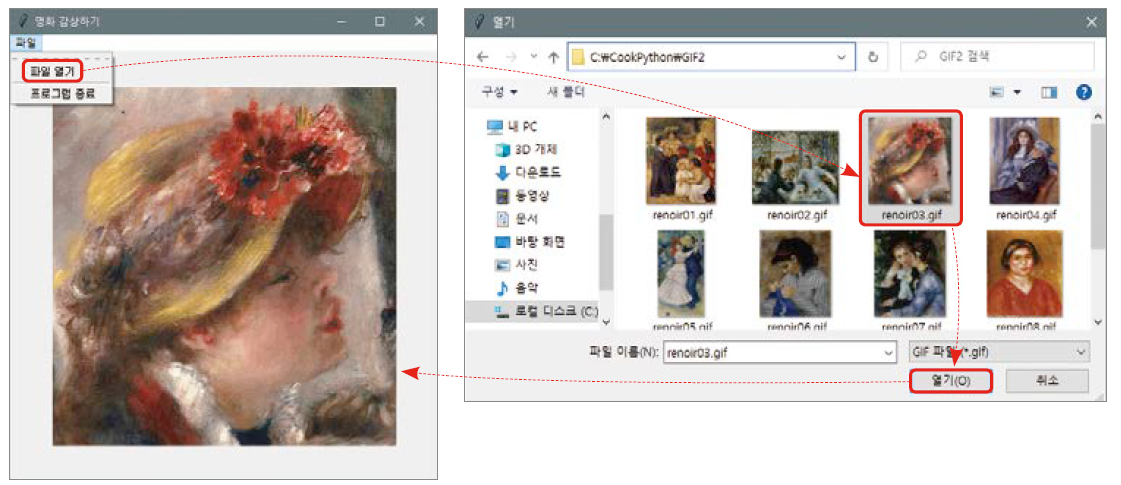